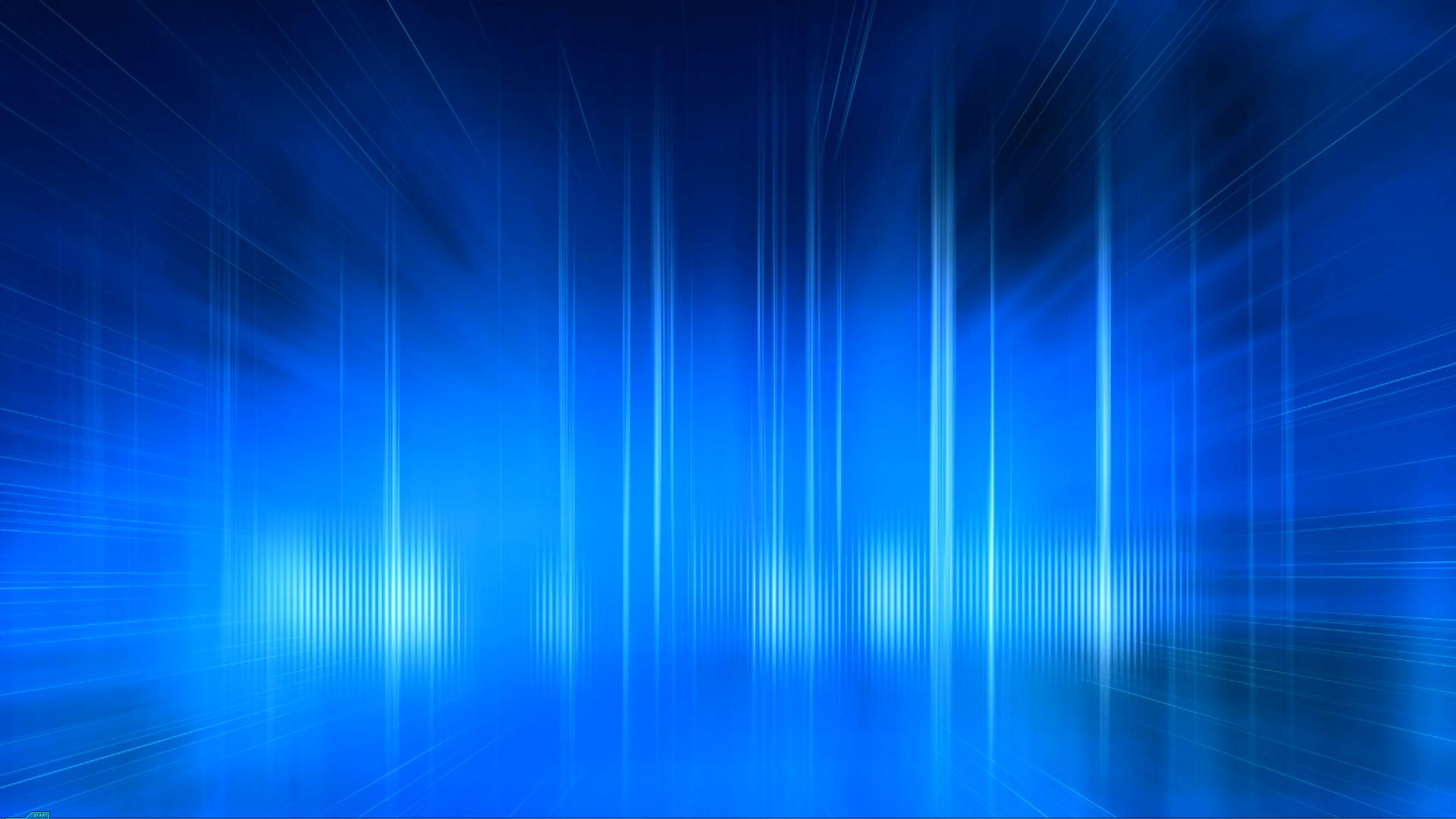 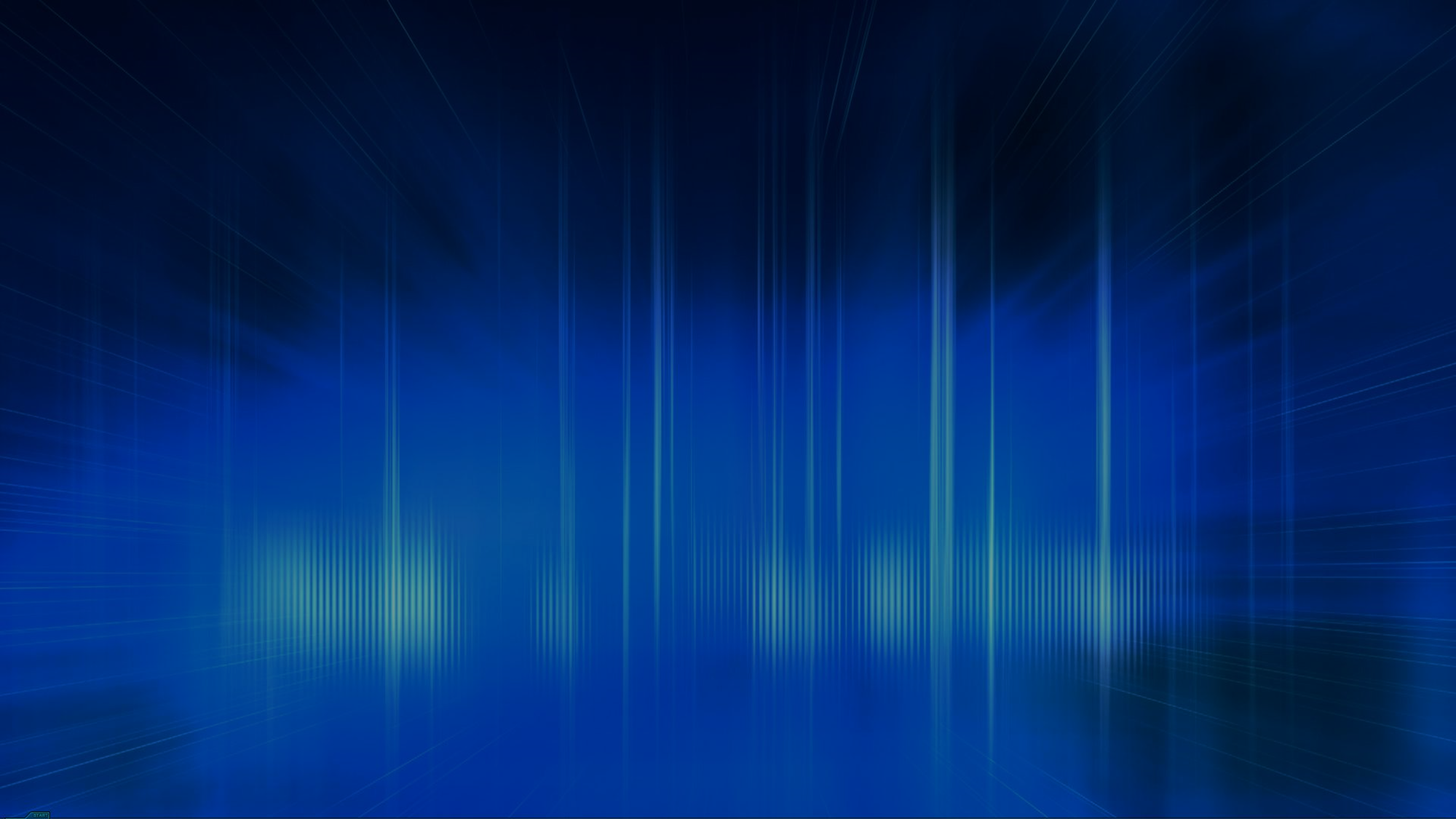 Внедрение и управление Windows Server 2012
Модуль 1
Обзор модуля
Обзор Windows Server 2012 
Установка Windows Server 2012 
Постконфигурация Windows Server 2012 
Обзор  введения Windows Server 2012 Management в Windows PowerShell
[Speaker Notes: Пока не трогатьиз индустриального свитчинга картинку.]
Занятие 1. Обзор Windows Server 2012
Варианты  комплектации Windows Server 2012 R2 
Базовая установка (Server Core)
Роли Windows Server 2012 R2 
Компоненты Windows Server 2012
[Speaker Notes: Пока не трогатьиз индустриального свитчинга картинку.]
Варианты Windows Server 2012
Варианты комплектации Windows Server 2012:
Windows Server 2012 R2 Standard
Windows Server 2012 R2 Datacenter
Windows Server 2012 R2 Foundation
Windows Server 2012 R2 Essentials
Microsoft Hyper-V Server 2012 R2
Windows Storage Server 2012 R2 Workgroup
Windows Storage Server 2012 R2 Standard
Windows MultiPoint Server 2012 Standard
Windows MultiPoint Server 2012 Premium
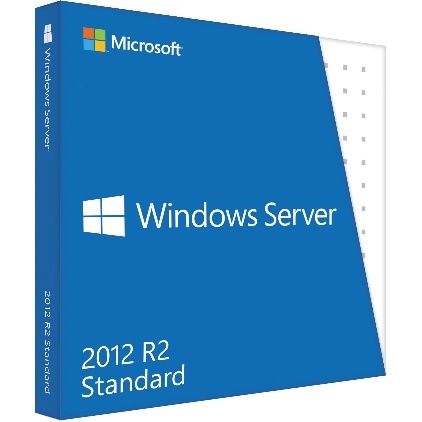 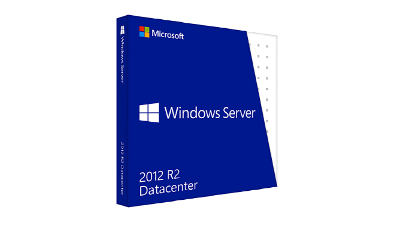 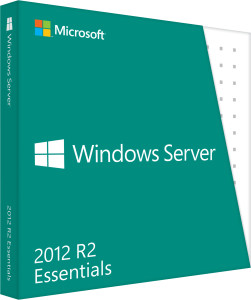 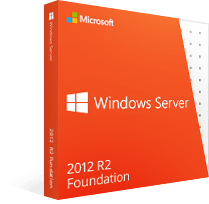 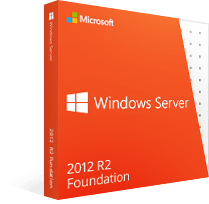 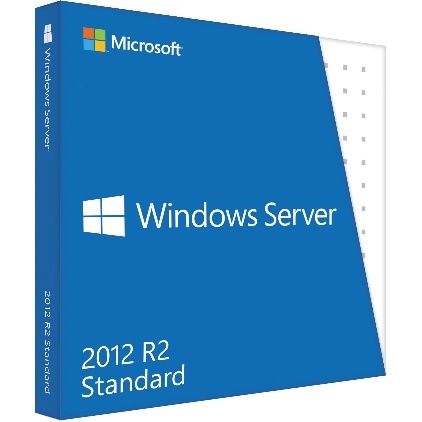 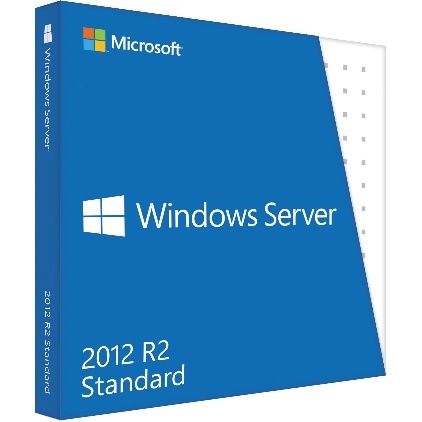 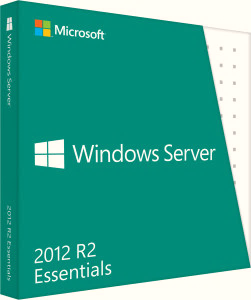 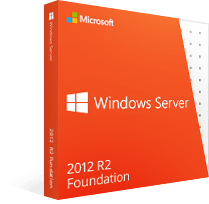 Windows MultiPoint Server
Windows MultiPoint Server
Windows Storage Server
Windows Storage Server
Microsoft Hyper-V Server
Standard
Premium
Workgroup
Standard
[Speaker Notes: Пока не трогатьиз индустриального свитчинга картинку.]
Что такое базовая установка?
Базовая установка:
Наиболее защищенный и наименее ресурсоемкий вариант установки
Может быть полностью преобразован в графическую версию Windows Server 2012
Вариант по умолчания для установки Windows Server 2012
Управляется локально с помощью sconfig.cmd
GUI Shell
Minimal Server 
Interface
С включенной функцией удаленного управления, Вам не потребуется часто входить в систему локально
Server Core
[Speaker Notes: + облако с роутерами]
Роли Windows Server 2012 R2
Роли:
Роли состоят из компонентов служб ролей, которые обеспечивают дополнительные функциональные возможности
В Server Manager 2012 консольные серверы с аналогичной ролью группируются вместе
Настройка ролей также включает в себя конфигурацию взаимосвязей
DHCP-сервер
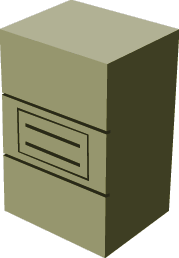 DNS-сервер
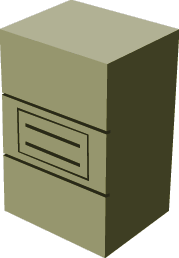 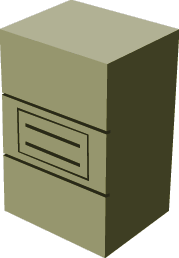 Сервер печати
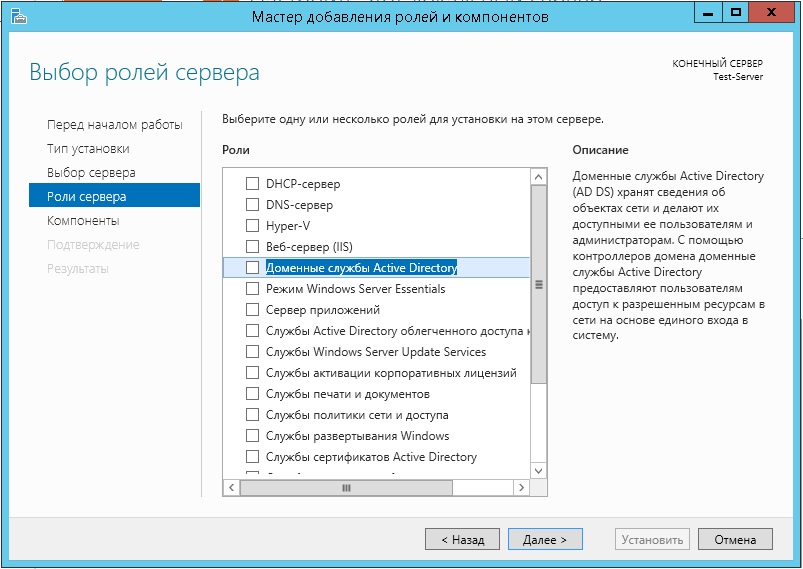 Роли
Hyper-V
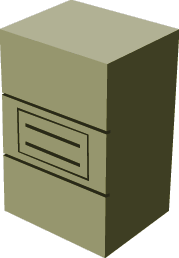 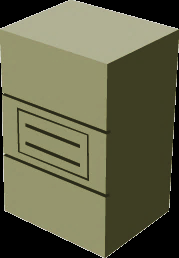 Сервер приложений
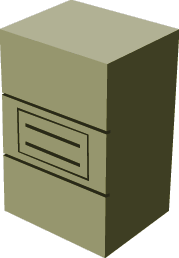 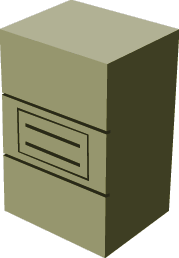 Веб-сервер (IIS)
Службы политики сети и доступа
[Speaker Notes: + облако с роутерами]
Компоненты Windows Server 2012
Компоненты:
Компоненты, которые поддерживают сервер, такие как Windows Server Backup или отказоустойчивая кластеризация (Failover clustering)
Как правило, не предоставляют услуги непосредственно клиентам в сети
Имейте ввиду следующее:
Роли могут быть взаимосвязаны с компонентами
Компоненты по запросу это компоненты которые должны быть установлены с помощью подключенного образа
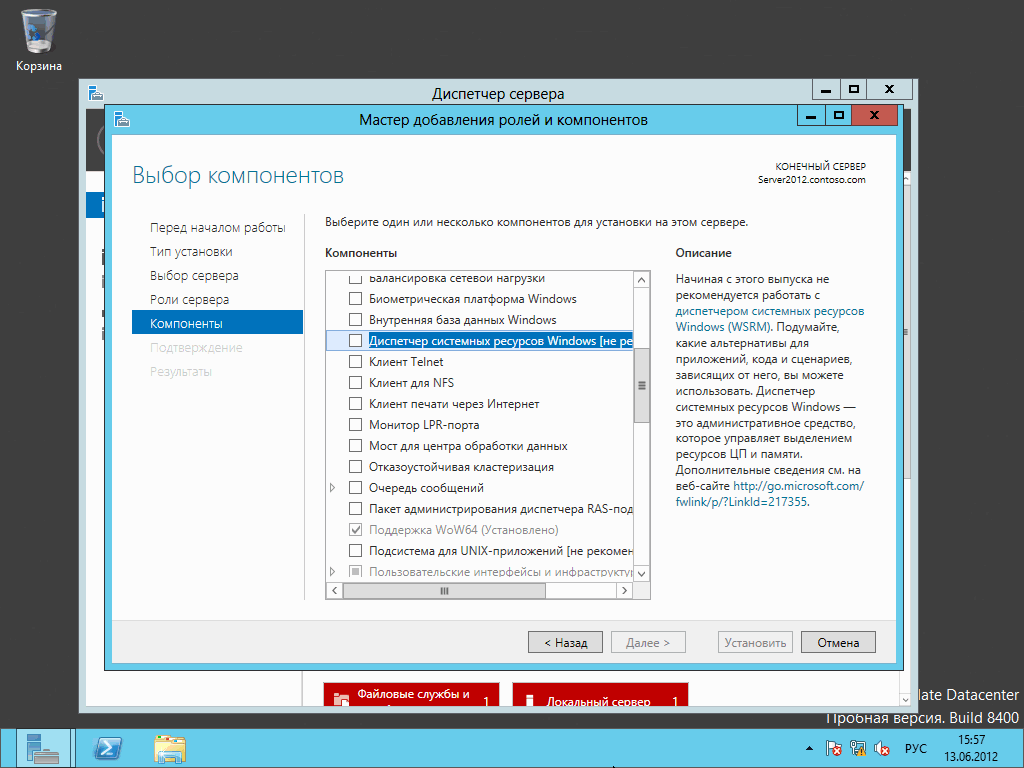 Занятие 2. Установка Windows Server 2012
Методы установки
Типы установки
Выбор обновления или миграции
Аппаратные требования для Windows Server 2012 R2
Установка Windows Server 2012
Миграция серверных ролей (Server Roles)
Методы установки
Методы установки Windows Server 2012 R2 включают в себя:
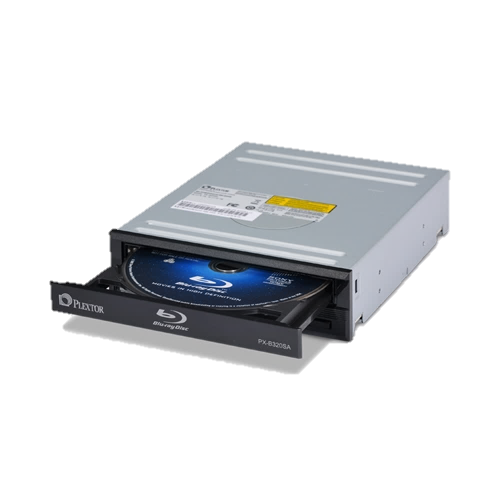 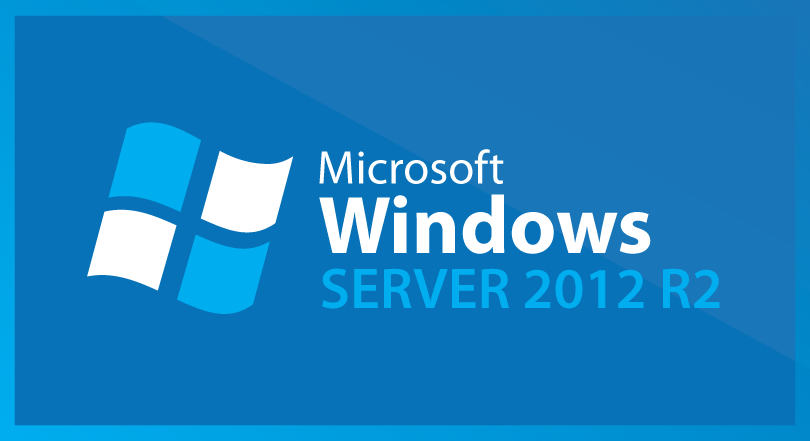 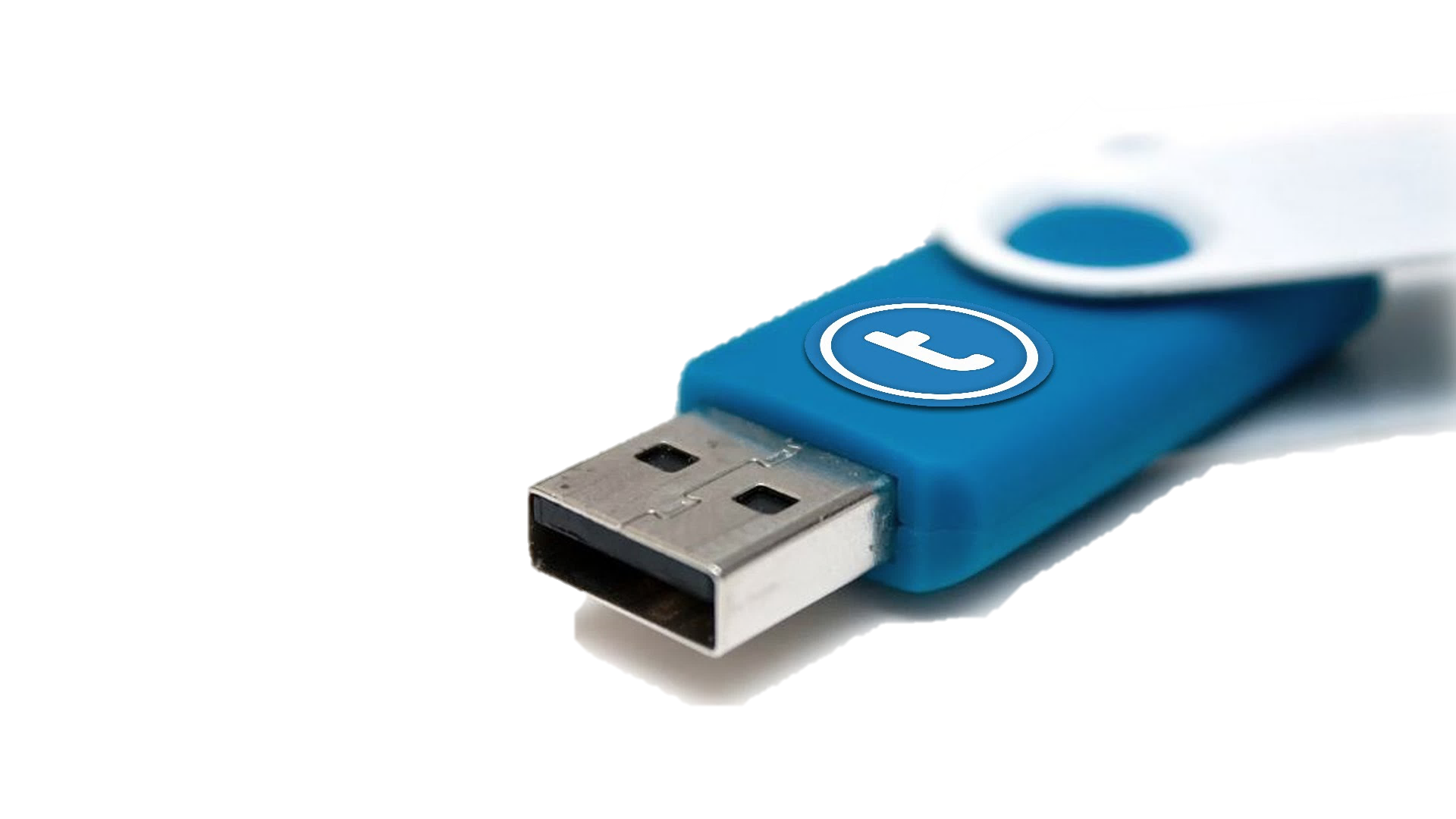 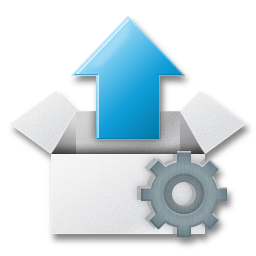 USB-флеш-накопитель
Оптический диск
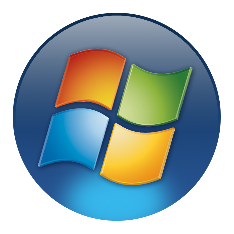 Windows Deployment Services
Типы установки
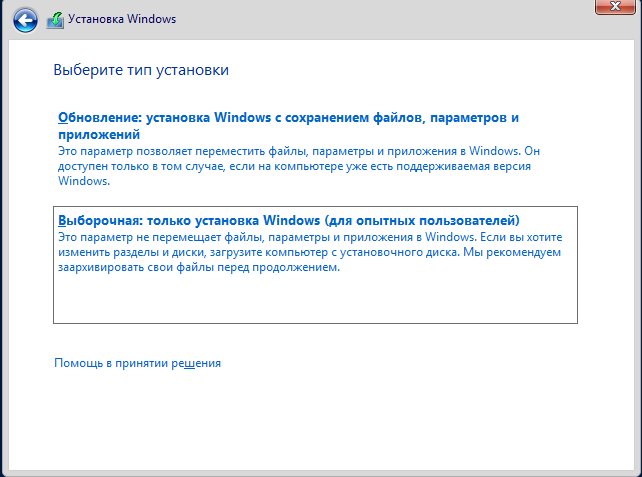 Выбор между обновлением и миграцией
Обновление
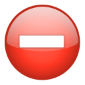 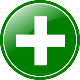 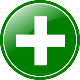 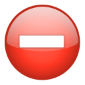 Миграция
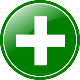 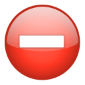 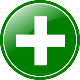 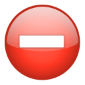 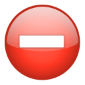 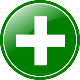 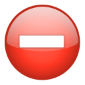 Аппаратные требования для Windows Server 2012 R2
Windows Server 2012 R2 имеет следующие минимальные требования:
Разрядность процессора 	x64
Частота работы процессора 	1.4 GHz
Память (RAM) 	512 MB
Объем жесткого диска 	32 GB
Если сервер имеет больше 16 GB RAM, то для его установки потребуется больше дискового пространства
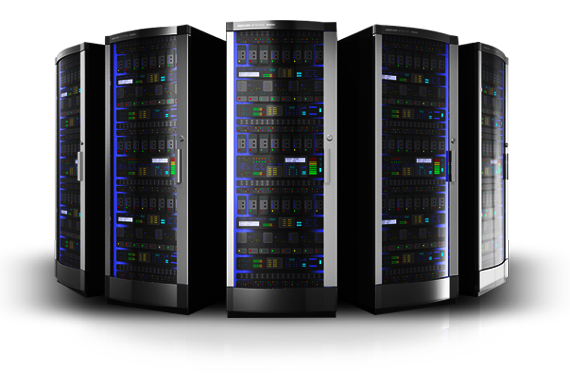 Установка Windows Server 2012
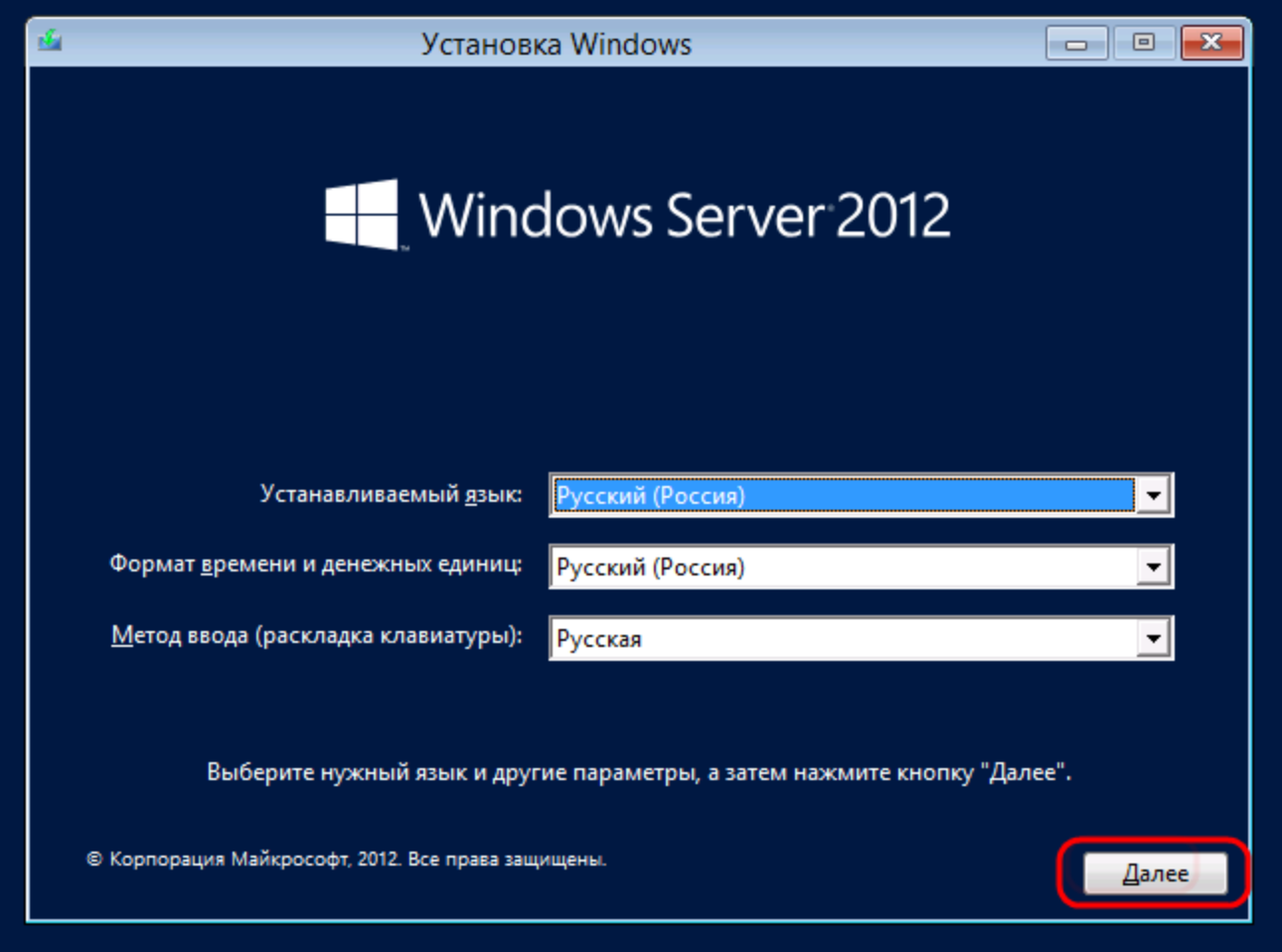 Установка Windows Server 2012
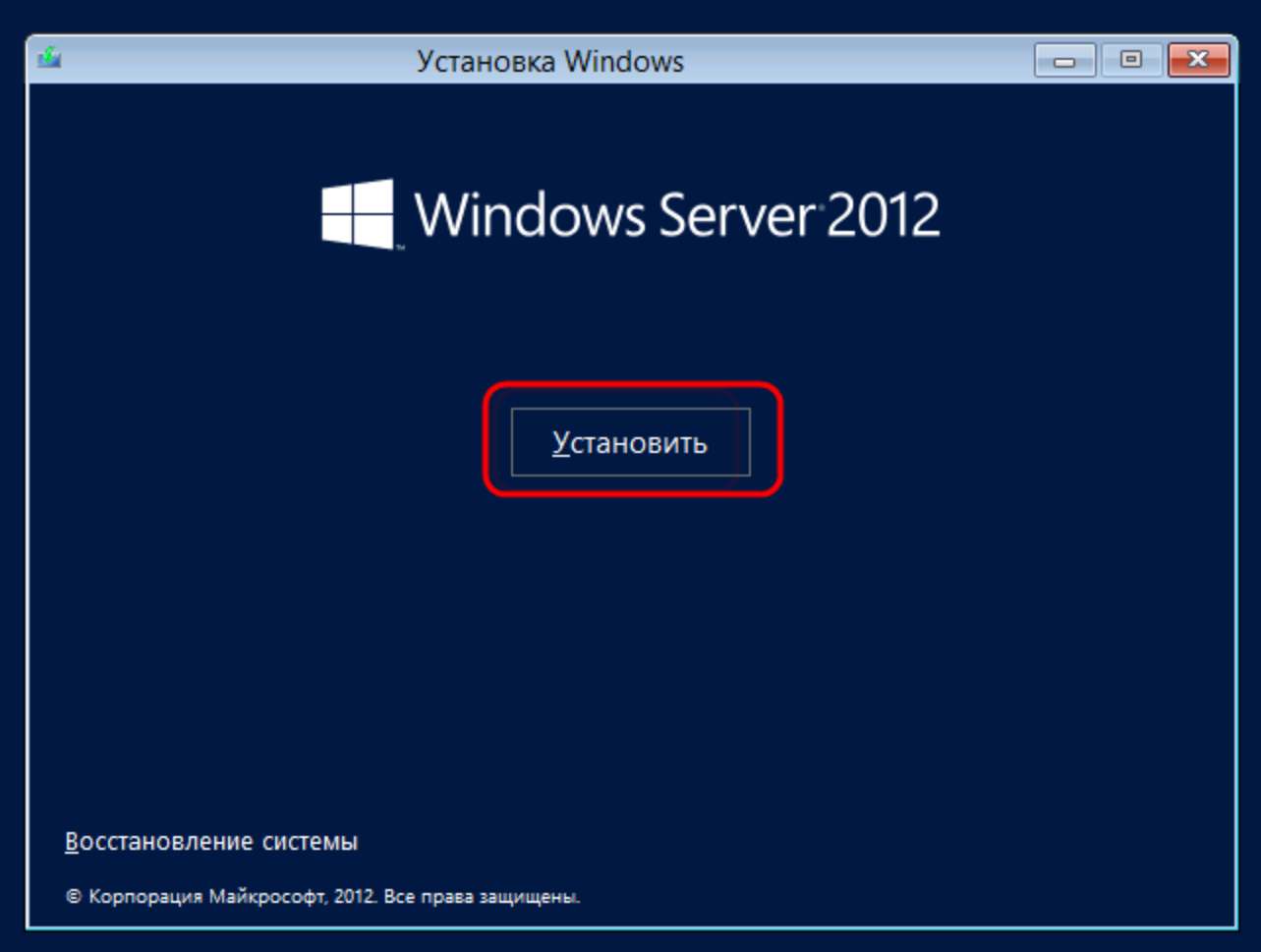 Установка Windows Server 2012
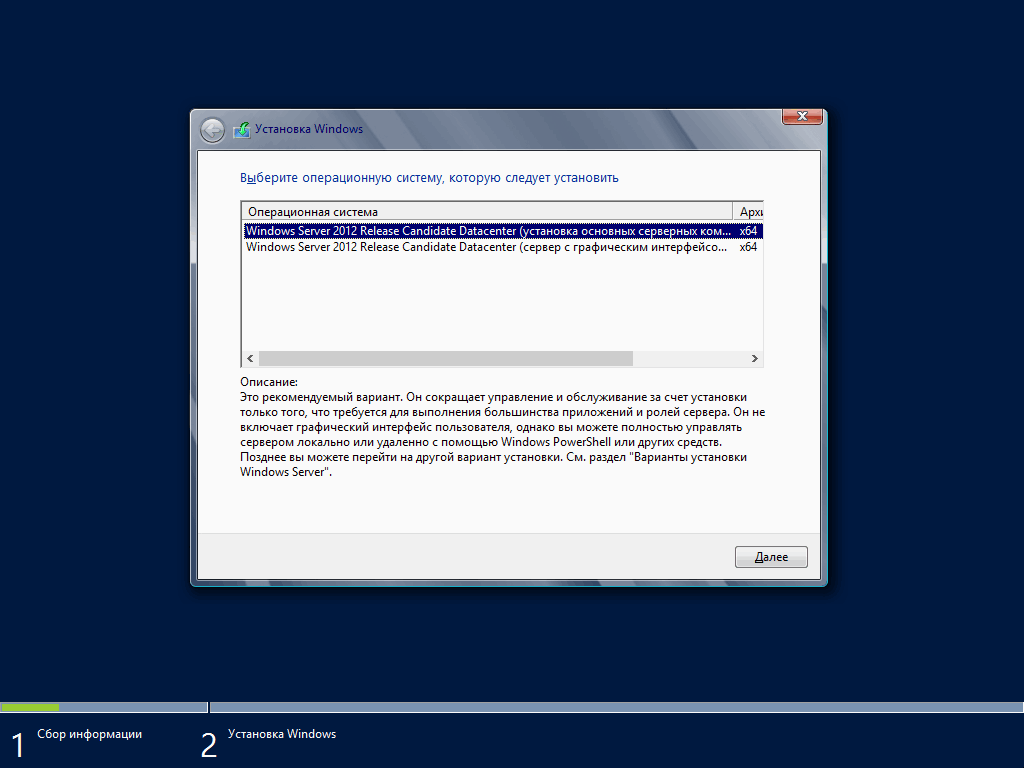 Установка Windows Server 2012
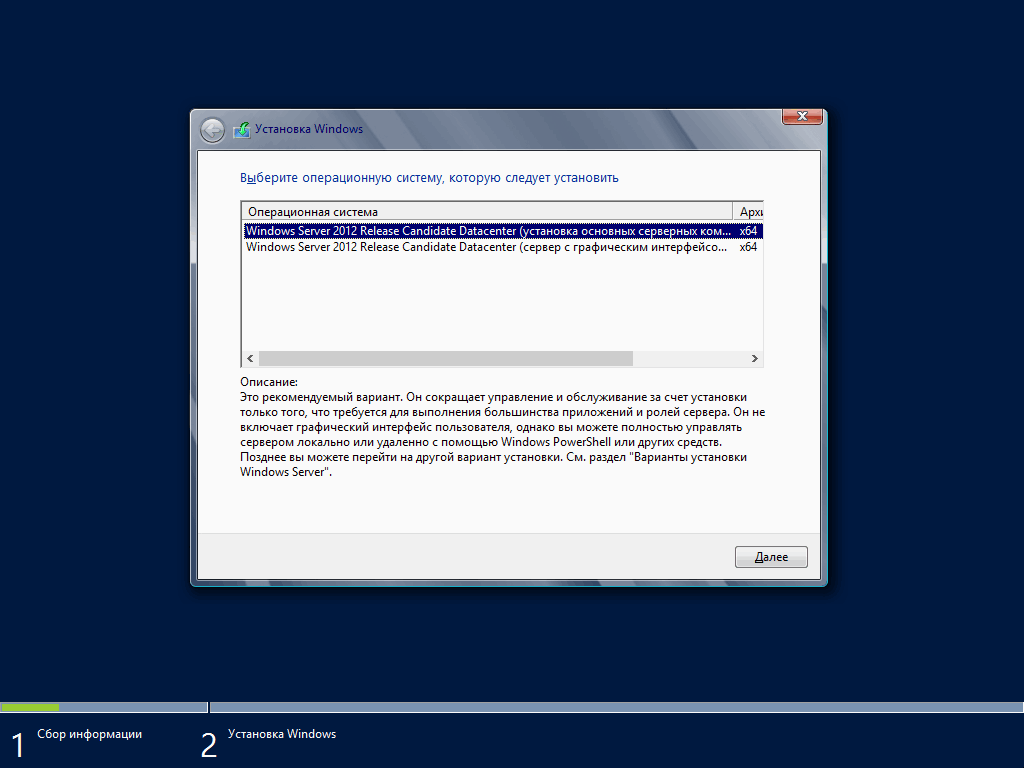 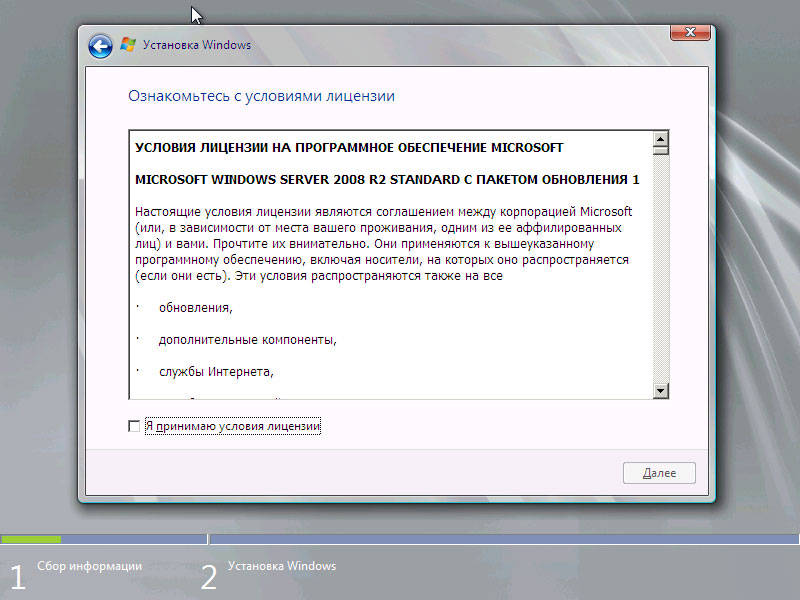 Установка Windows Server 2012
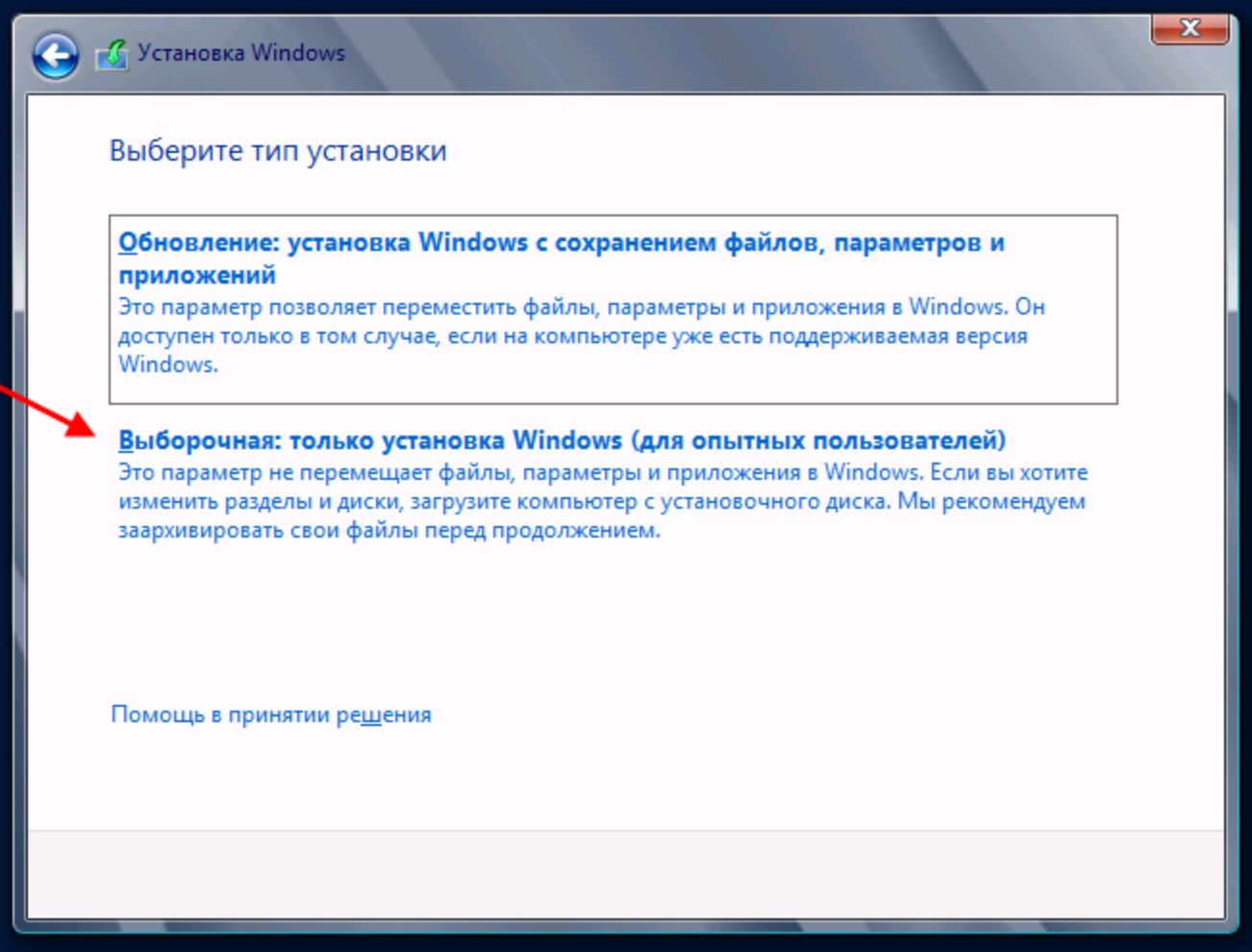 Установка Windows Server 2012
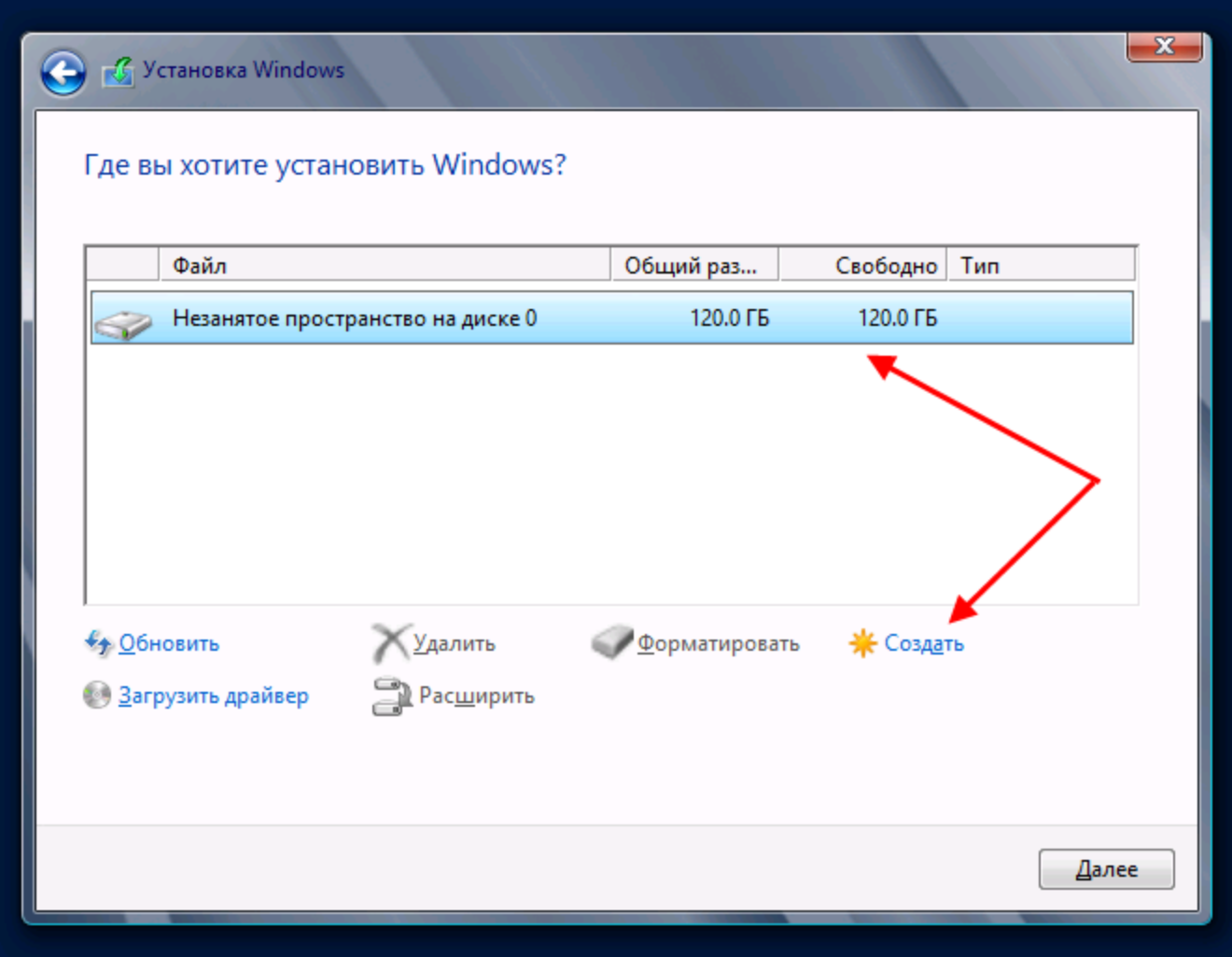 Установка Windows Server 2012
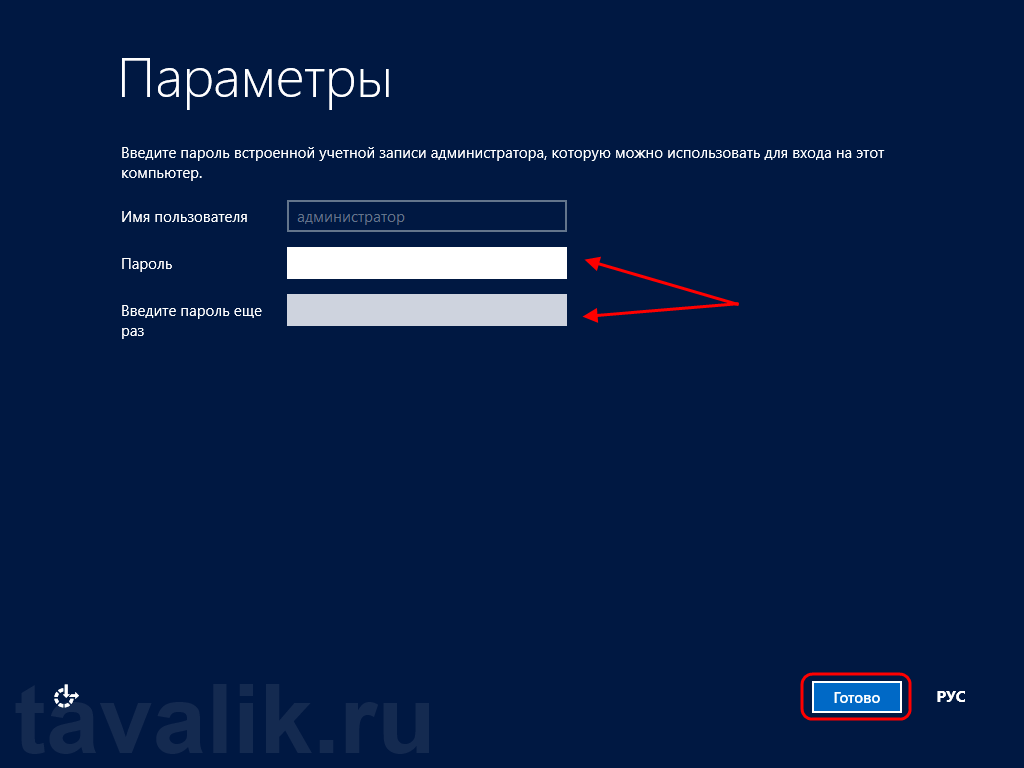 Обзор первоначальной настройки
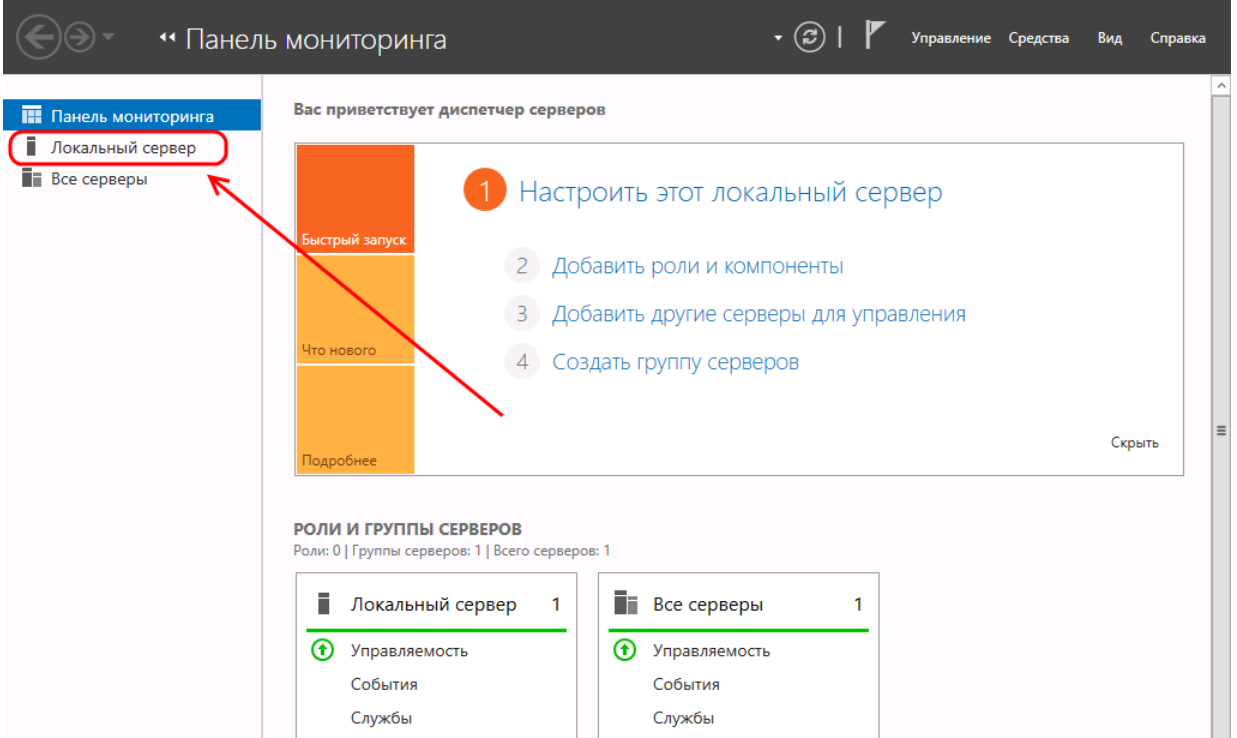 Обзор первоначальной настройки
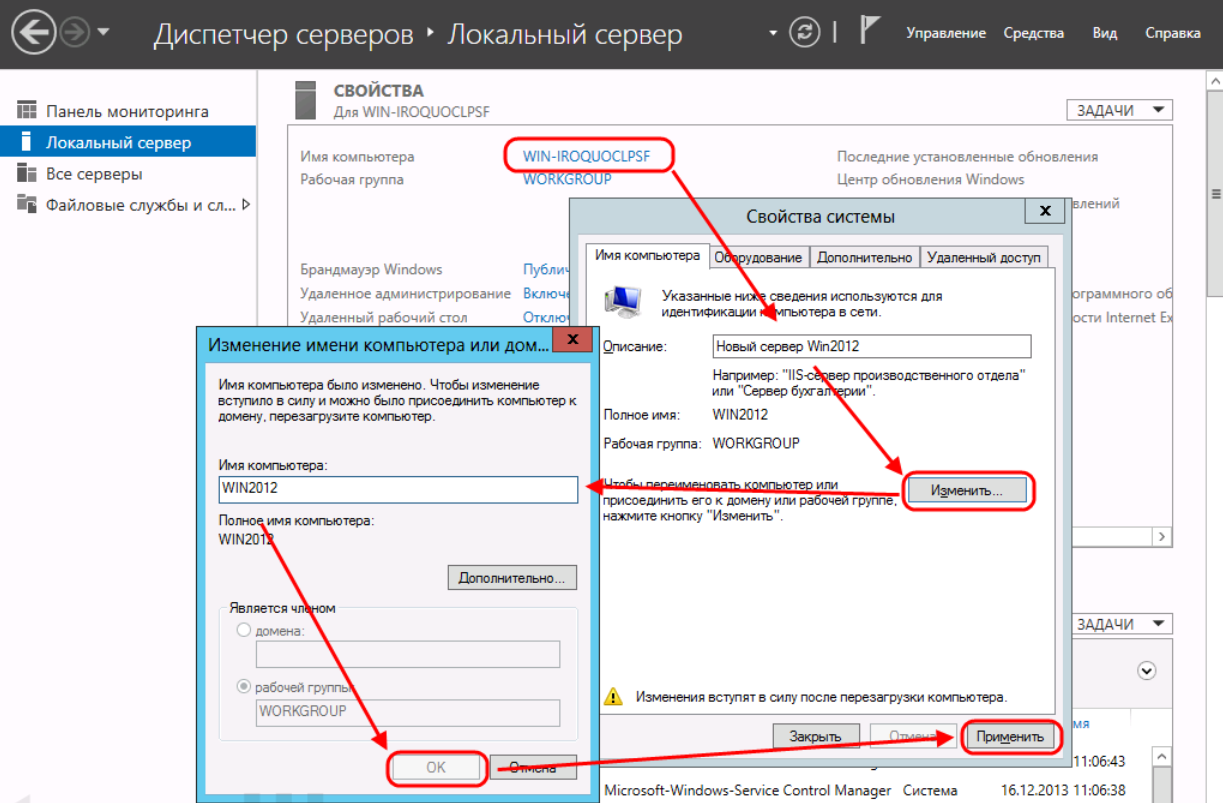 Обзор первоначальной настройки
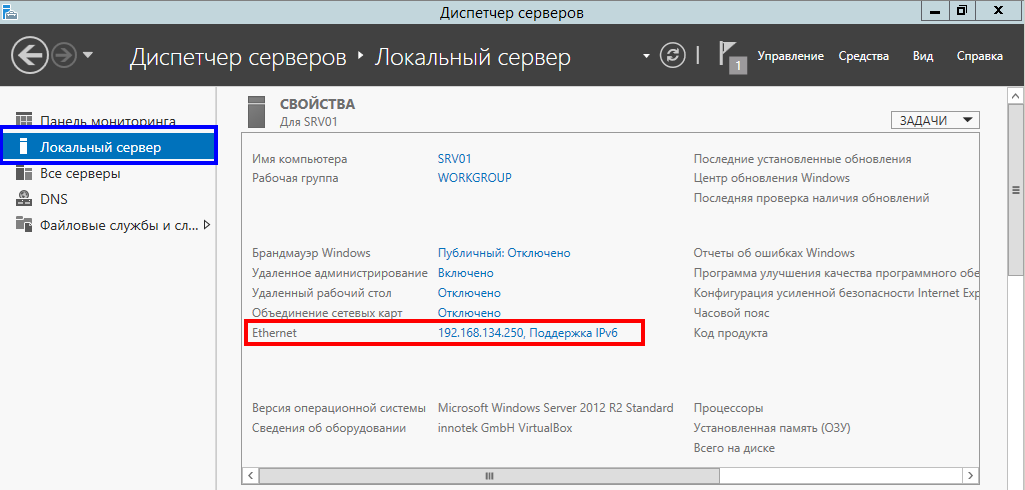 WIN2012
Обзор первоначальной настройки
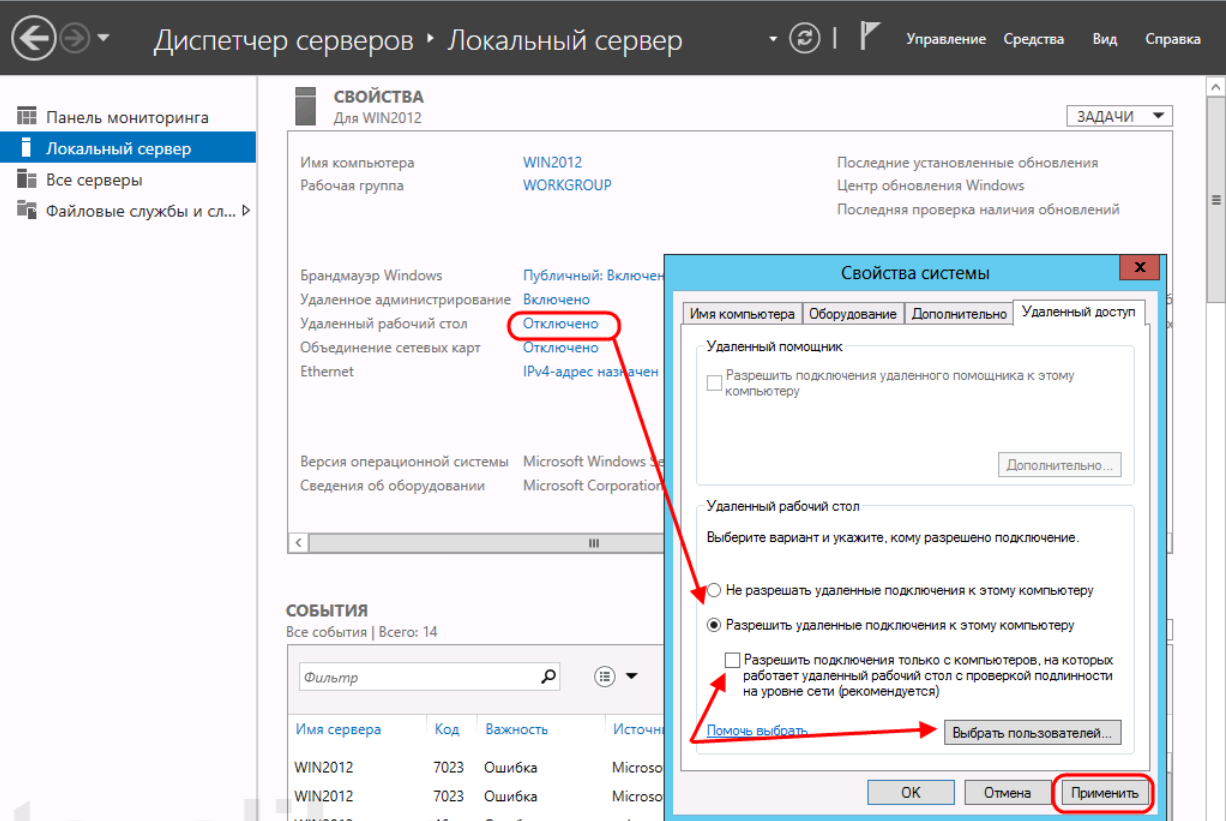 Обзор первоначальной настройки
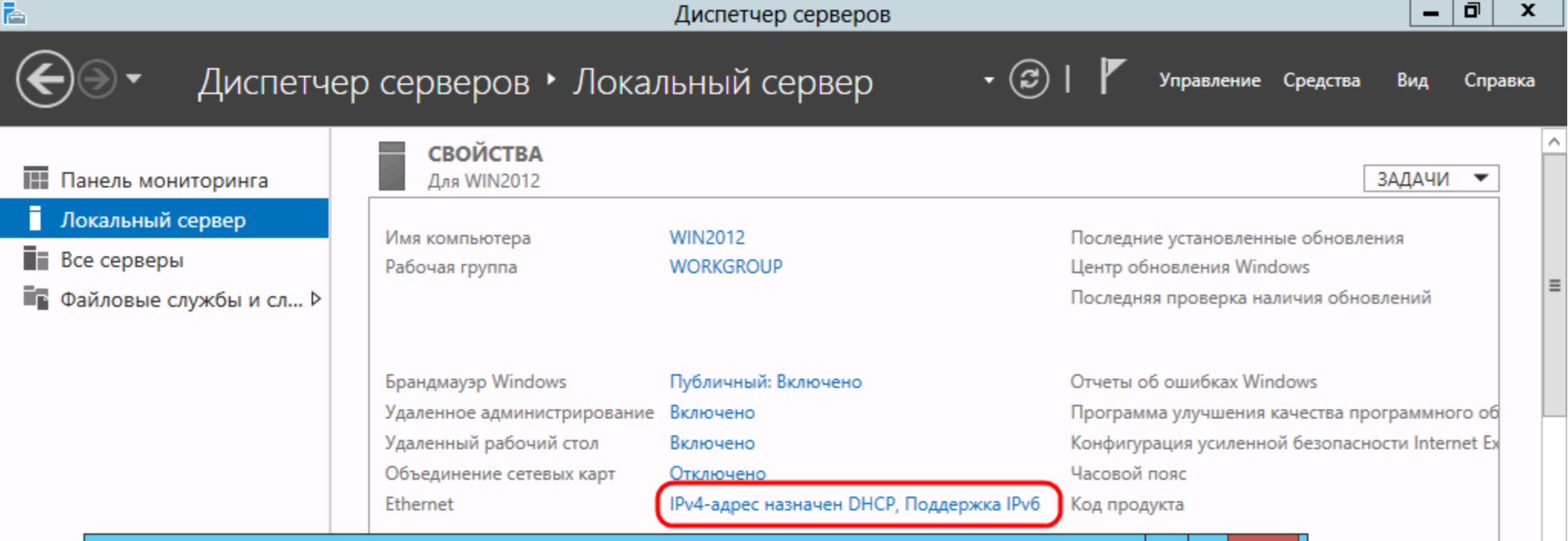 Обзор первоначальной настройки
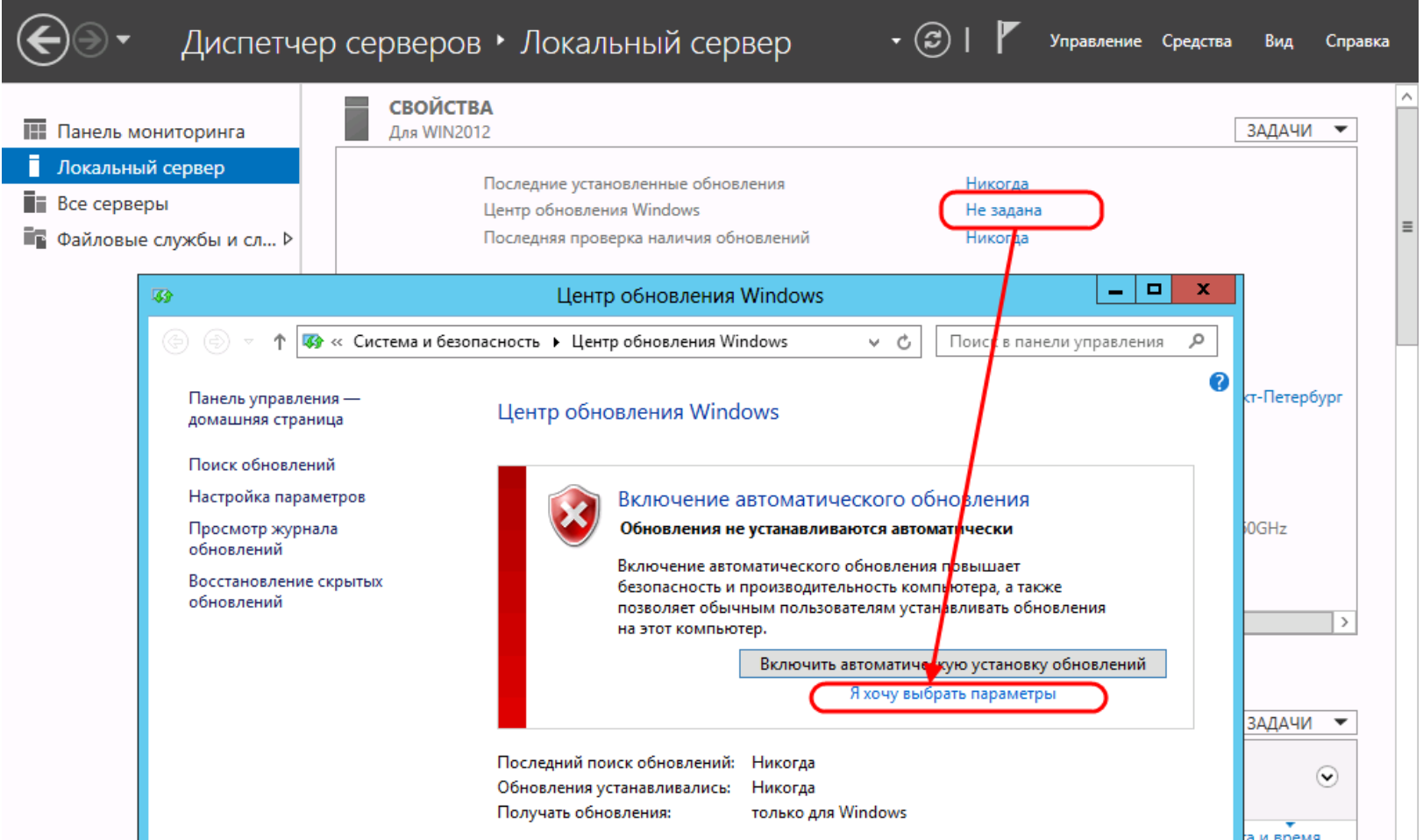 Обзор первоначальной настройки
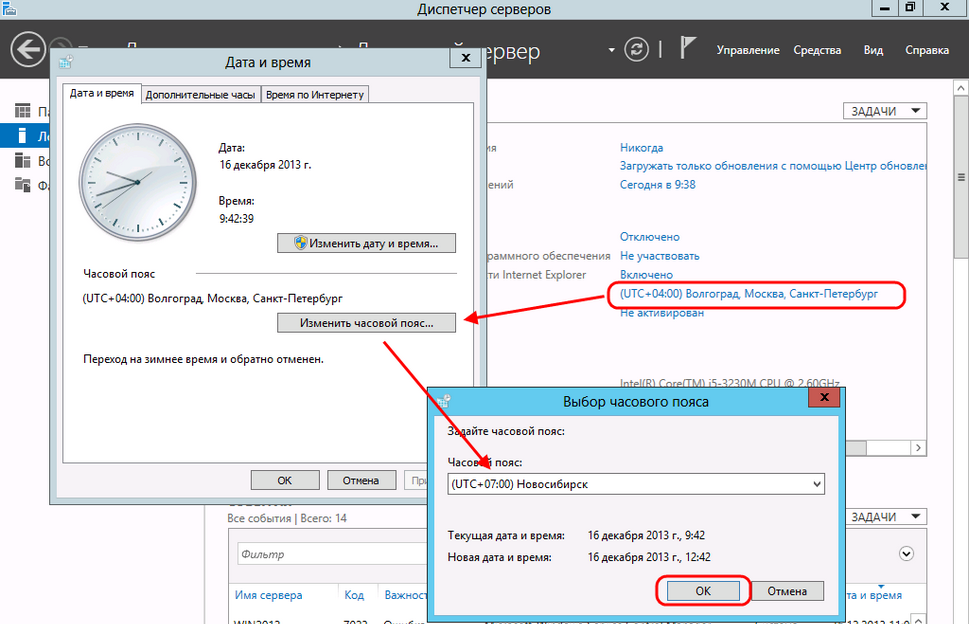 Активация Windows Server 2012
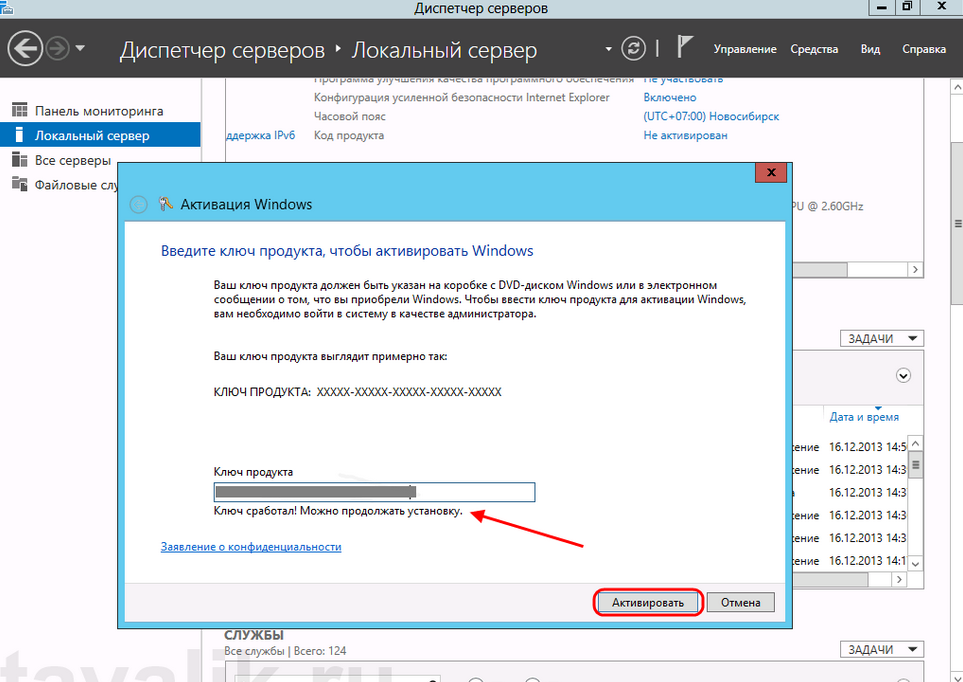 Конфигурация сервера
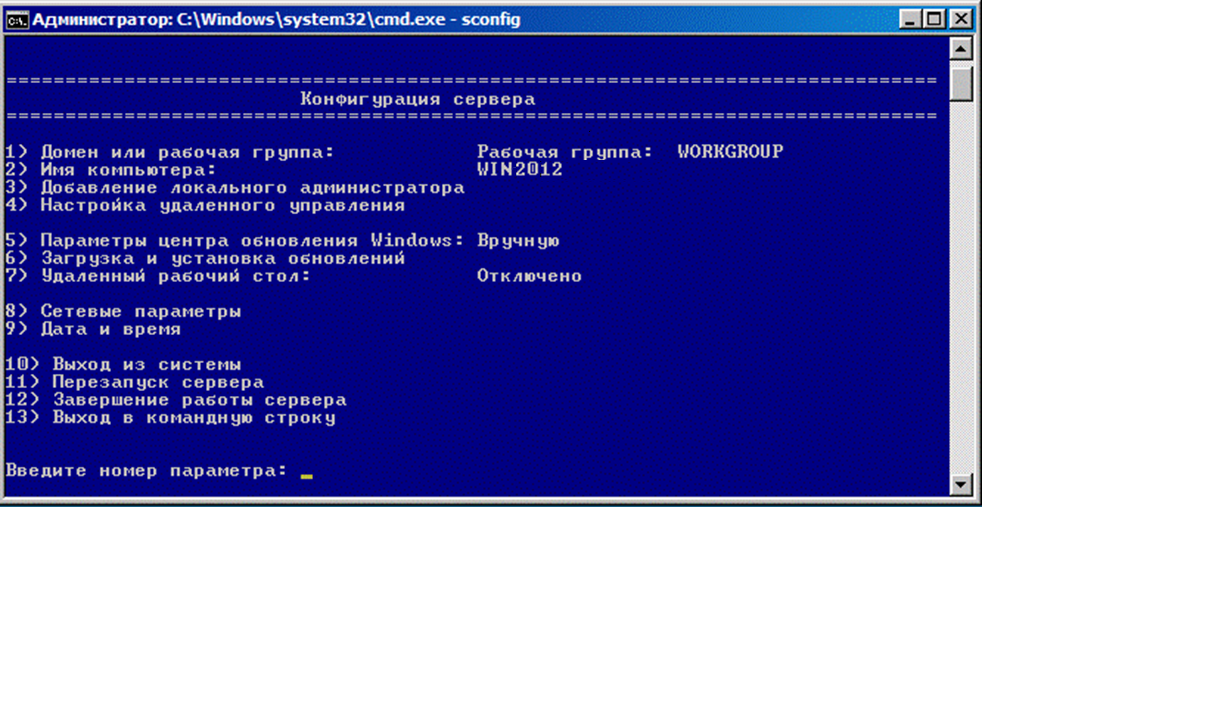 Демонстрация: использование DISM
В данной демонстрации, Вы увидите как использовать командную строку DISM для: 
Вывода списка компонентов Windows и их текущего статуса
Сбора информации о компоненте Windows Server Backup
Разрешения компонента the Windows Server Backup
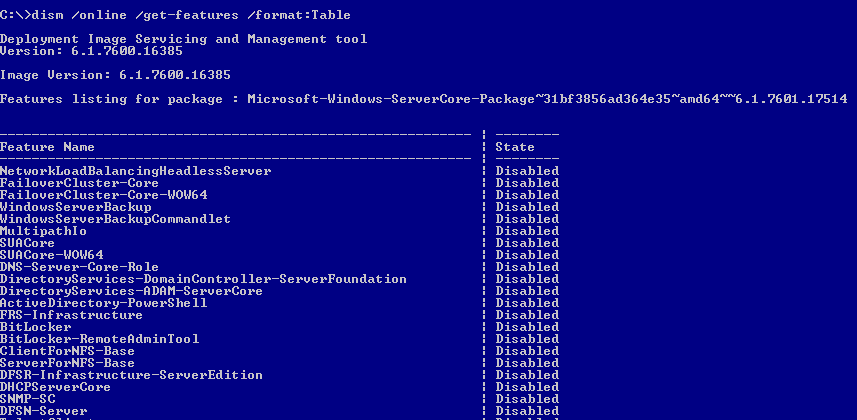 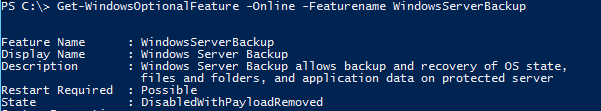 Занятие 3. Обзор Windows Server 2012 Management
Что такое диспетчер серверов?
Администрирование и средства удаленного администрирования 
Демонстрация: использование диспетчера северов
Сервисы конфигурации
Настройка удаленного управления Windows
Демонстрация: выполнение удаленного управления
Что такое диспетчер серверов?
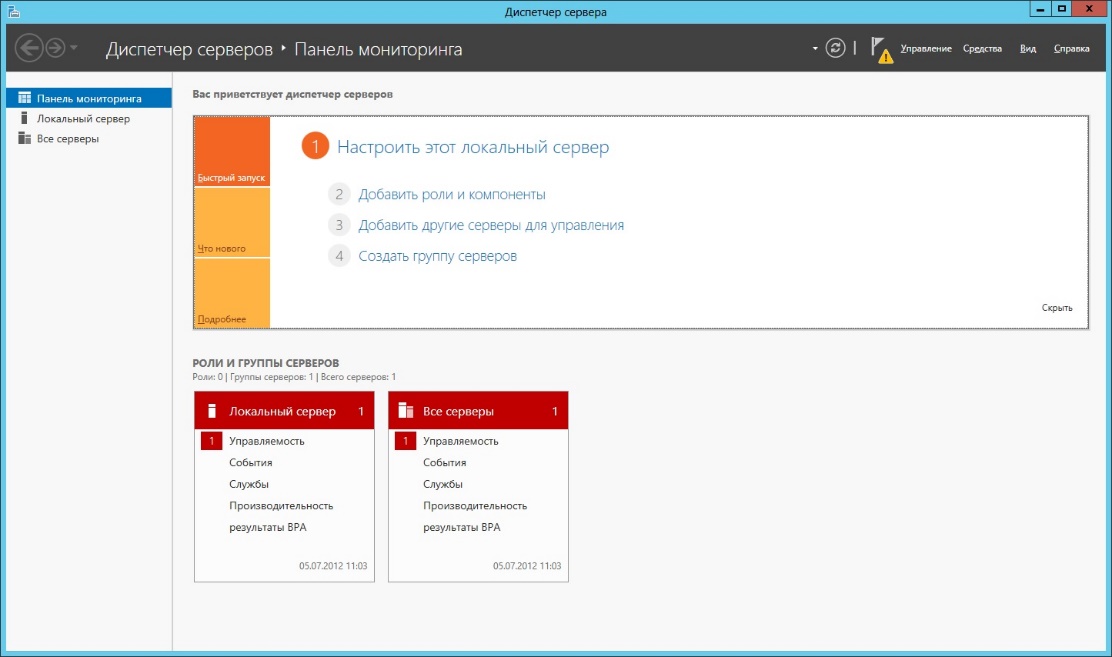 Вы можете использовать диспетчер серверов для:
Управления несколькими серверами в сети с консоли
Добавления ролей и компонентов
Запуск сеансов Windows PowerShell
Просмотра событий
Выполнение задач конфигурации сервера
Управление серверами нижнего уровня
Вы можете использовать Best Practices Analyzer для:
Определения эффективности ролей серверов в вашей сети
Запроса журналов событий для анализа предупреждений и ошибок
Диагностики проблем корректного функционирования определенных ролей
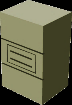 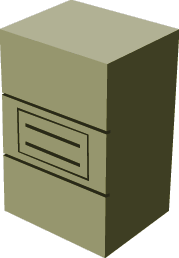 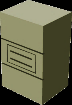 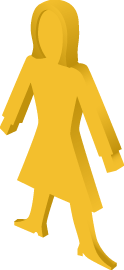 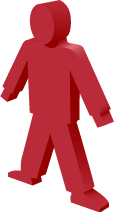 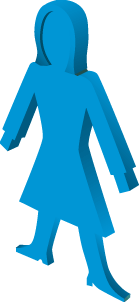 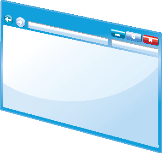 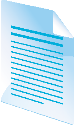 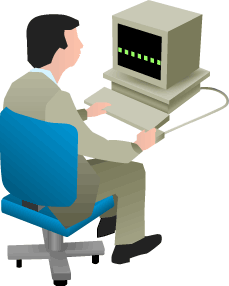 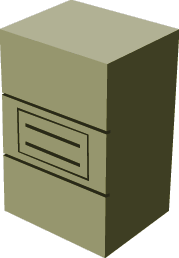 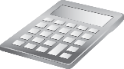 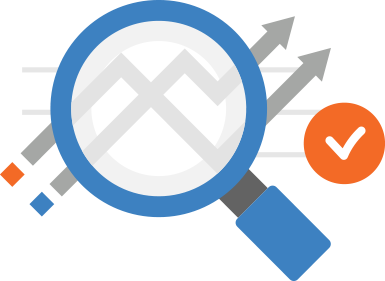 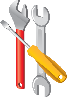 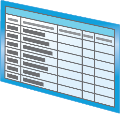 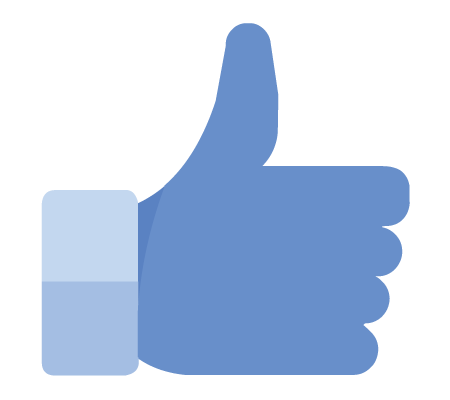 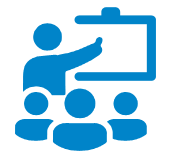 Администрирование и средства удаленного администрирования
Средства администрирования:
Центр администрирования Active Directory
Пользователи и компьютеры Active Directory
Мастер настройки доменных служб
Просмотрщик событий
Консоль групповых политик
Диспетчер IIS
Мониторинг производительности
Мониторинг ресурсов
Планировщик заданий
Может использоваться для управления системами не присоединенными к домену
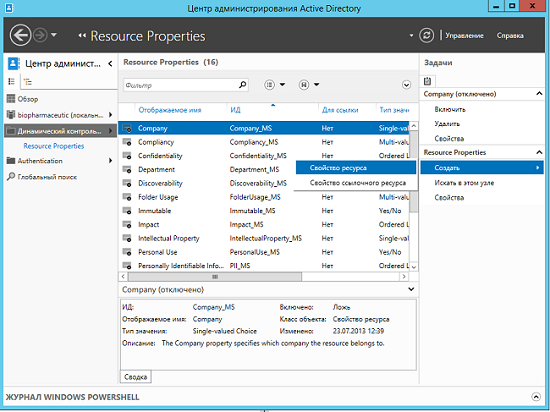 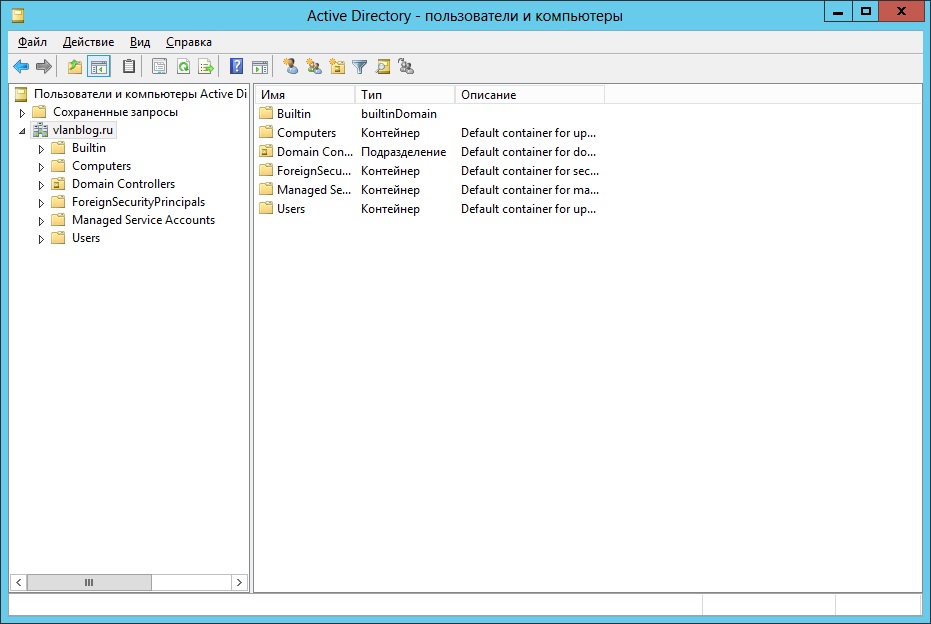 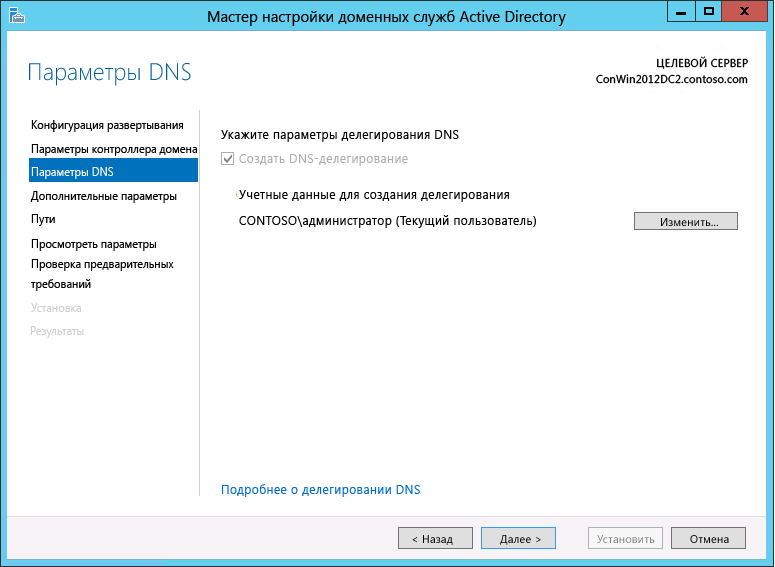 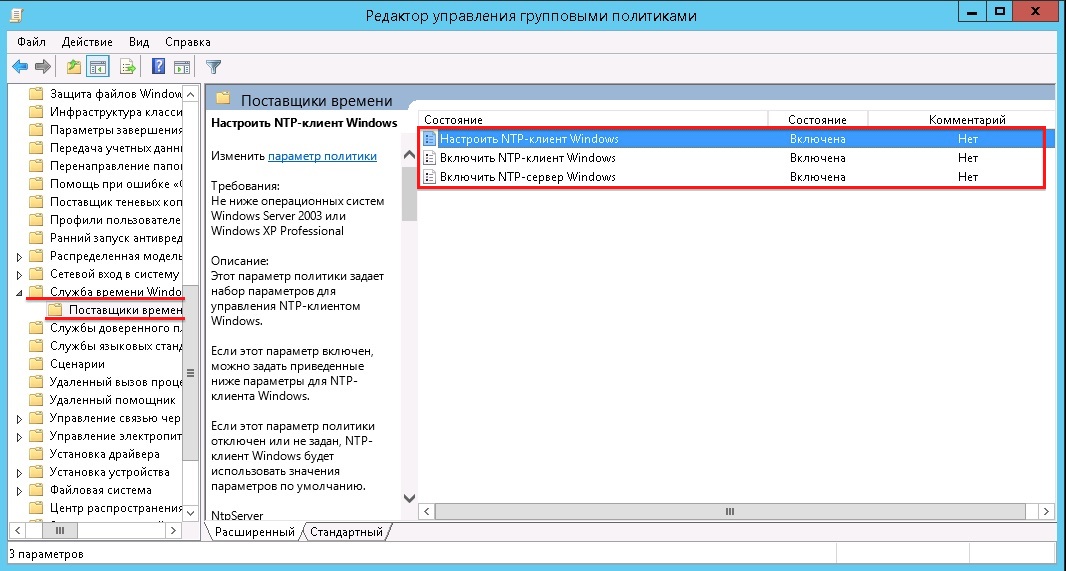 Демонстрация: использование диспетчера серверов
В этой демонстрации, вы увидите, как:
Добавить компонент с помощью мастера добавления ролей и компонентов
Просмотреть события связанные с ролями
Запустить анализатор Best Practice для роли
Вывести список инструментов, доступных из диспетчера серверов
Перезапустить Windows Server 2012
Сервисы конфигурации
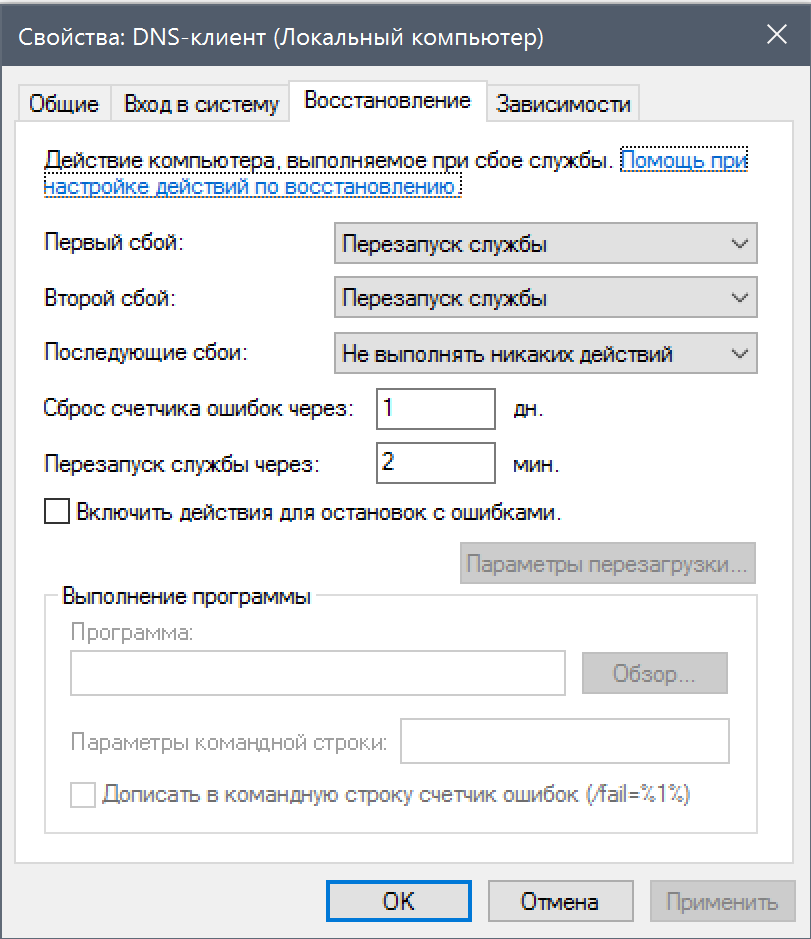 Настройка удаленного управления Windows
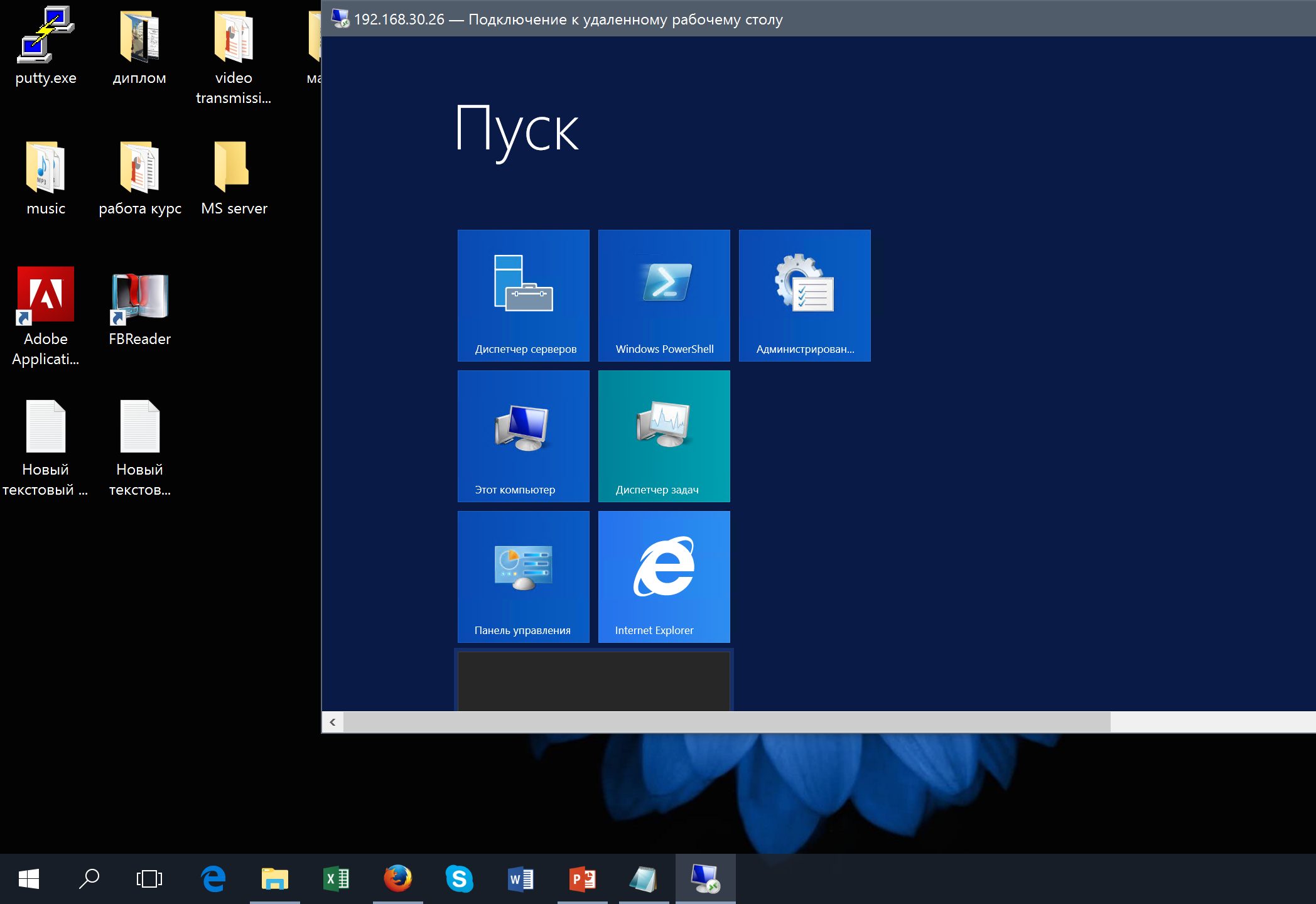 При принятии решения об использовании удаленного управления, необходимо учитывать следующее:
Управлять сервером удаленно более удобно, чем локально
С помощью WinRM, Вы можете использовать консоли, утилиты командной строки или Windows PowerShell для выполнения задач удаленного управления
С помощью удаленного рабочего стола, Вы можете войти в систему на сервере локально или по сети
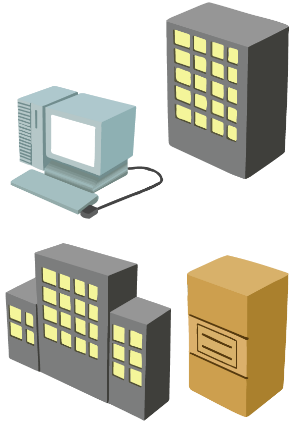 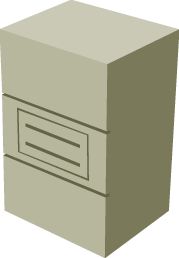 Клиент
Сервер
Cmdfile
tool
WMI Service
EventLog Service
Client App
Registry
WSMan Automation DLL
SEL plugin
Events plugin
WMI plugin
Config plugin
WSMan prov DLL
WSMan Client DLL
WSMan
Prov DLL
WSMan Clietn DLL
WSMan plugin
WinHTTP
WSMan Service
HTTP/HTTPS
3rd Party
HTTP.sys
Other Mgmt Components
WinRM
Windows Platform
Демонстрация: запуск удаленного управления
В данной демонстрации Вы увидите как:
Использовать диспетчер серверов для управления удаленным сервером
Добавлять роль DNS Server role на удаленный сервер
Подключаться к удаленному серверу по RDP и настраивать его
Занятие 4. Введение в Windows PowerShell
Что такое Windows PowerShell?
Синтаксис Windows PowerShell Cmdlet 
Общие Cmdlets для Server Administration
Демонстрация: использование Windows PowerShell
Что такое Windows PowerShell ISE?
Демонстрация: Использование Windows PowerShell ISE
Windows PowerShell Desired State Configuration
Что такое Windows PowerShell?
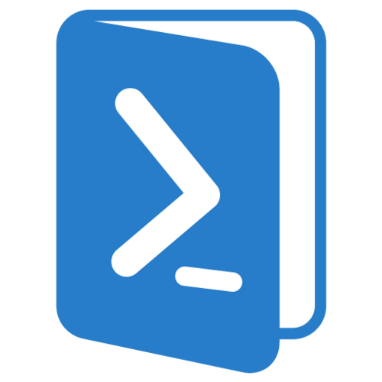 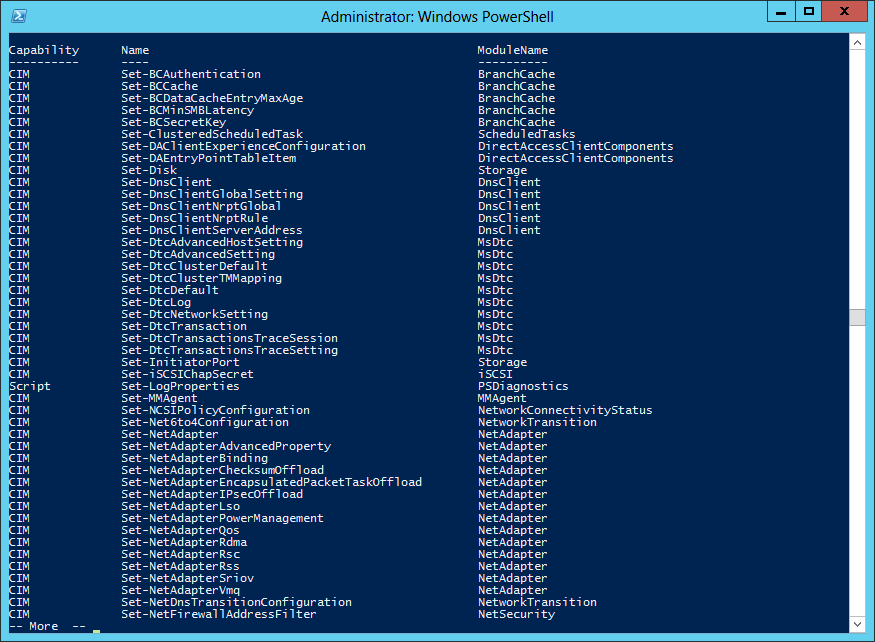 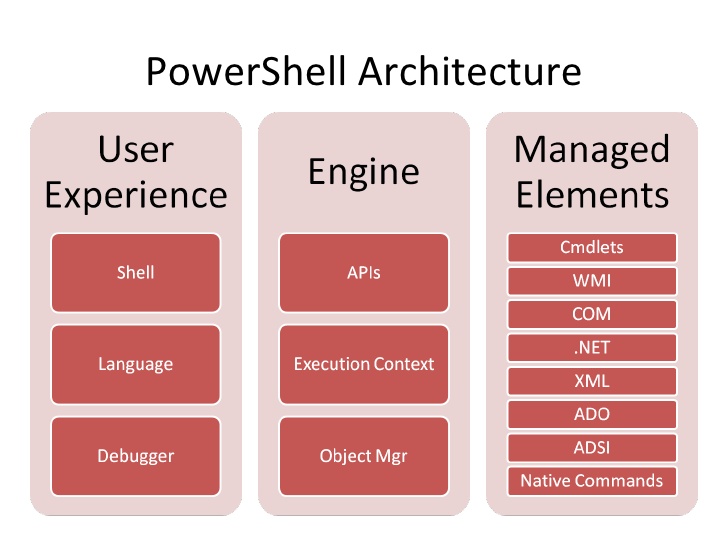 Архитектура PowerShell
User Experience
Managed Elements
Engine
Shell
APIs
Execution Context
Language
Object Mgr
Debugger
Что такое Windows PowerShell?
Синтаксис Windows PowerShell Cmdlet:
Get-Help -Noun NounName
Get-Help -Verb VerbName
Help CmdltName
Get-Command
Get-Service W3svc | format-list
Get-Service | sort-object name
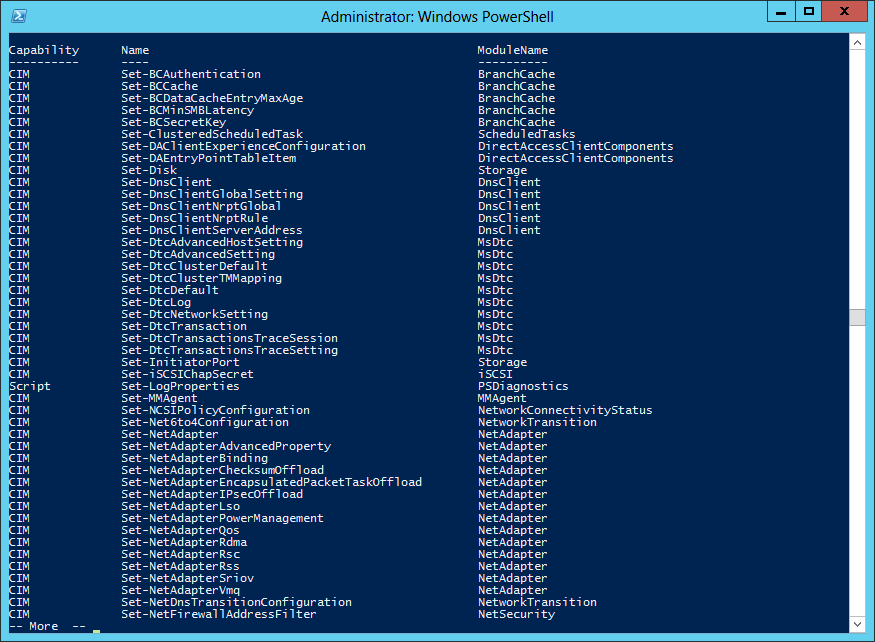 Get-Service | where-object {$_.status –eq “running” }  | sort-object name
Демонстрация: использование Windows PowerShell
В данной демонстрации Вы увидите как использовать Windows PowerShell для:
Отображения запущенных сервисов и процессов сервера
Подключения к удаленному компьютеру для отображения всех текущих процессов и их статусов
Вызов команд на нескольких компьютерах и отображение запущенных процессов
Что такое Windows PowerShell ISE?
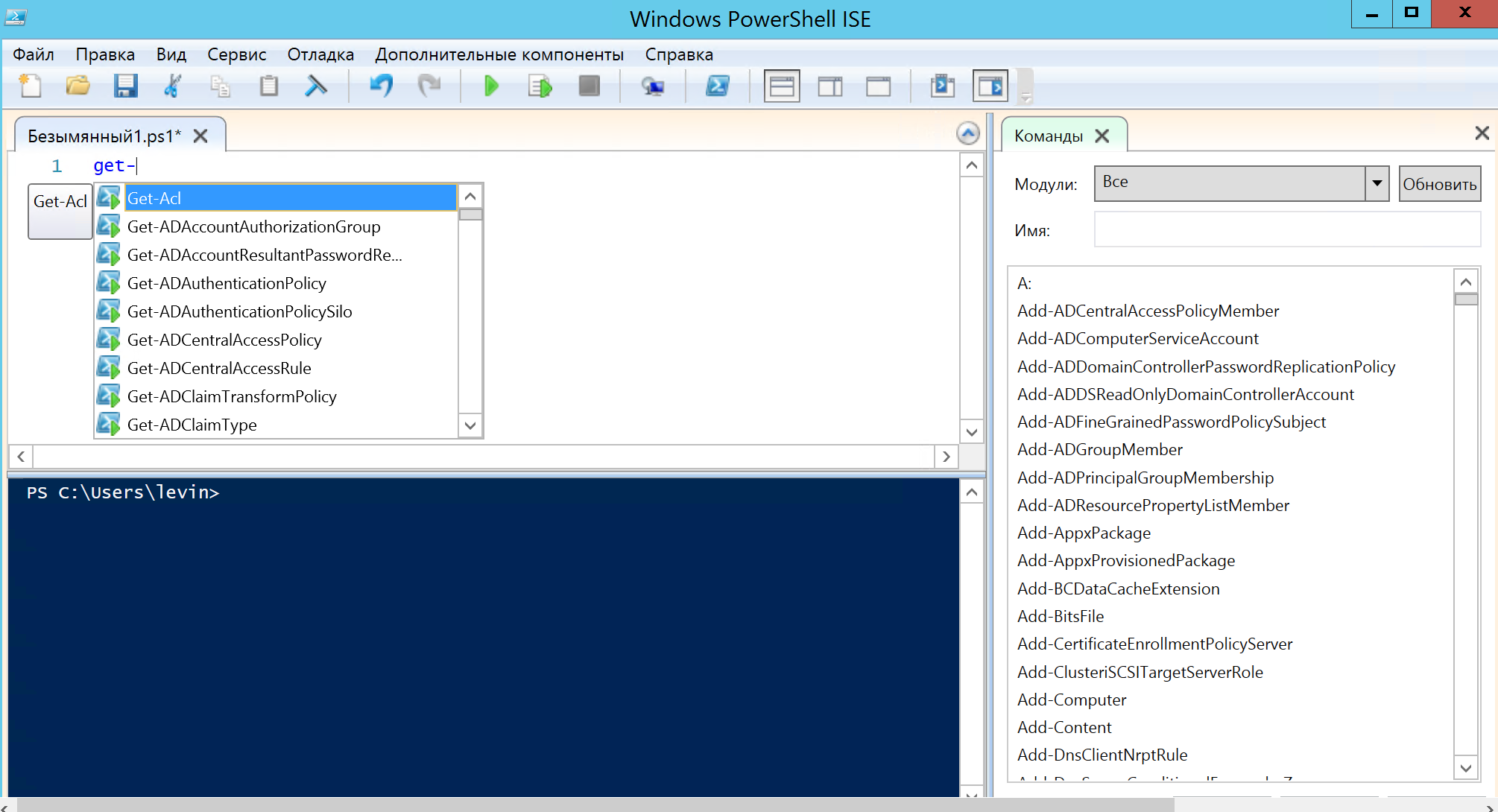 Функция автодополнения
Область ввода скриптов
Окно команд, в котором Вы можете найти нужную команду по разделам
Консоль, которая запускает Ваш скрипт и отображает результат. Команды можно вводить напрямую в консоль
Демонстрация: использование Windows PowerShell ISE
В данной демонстрации Вы увидите как:
Использовать Windows PowerShell ISE для импорта модуля ServerManager
Просматривать cmdlets доступные в модуле ServerManager
Использовать компонента Get-WindowsFeature cmdlet для Windows PowerShell ISE
Запускать скрипт Windows PowerShell из панели набора скрипта для создания универсальной группы «Helpdesk» и добавления в нее участников
Конфигурация Windows PowerShell Desired State
Расширение языка PowerShell
Создание файлов конфигурации и управление ими
Модель Windows PowerShell DSC Push/Pull
Authoring Phase
Staging Phase
Implementation Phase
Файлы конфигурации
Файлы конфигурации
Сервера всегда настроены тем путем, который Вам удобен
PS V1, V2, V3
PS V1, V2, V3
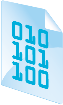 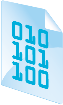 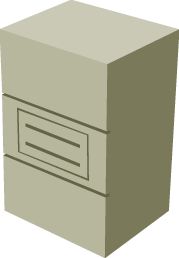 PS V4
PS V4
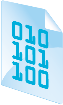 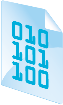 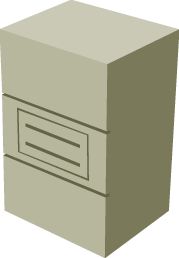 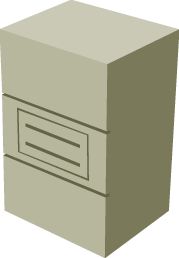 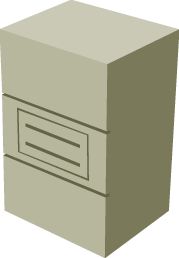 Third-party languages and tools
Third-party languages and tools
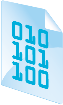 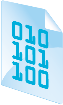 Локальное хранилище конфигурационных файлов
Parser and Dispatcher
Imperative Providers
Pull Model Server
Contains DSC data and modules
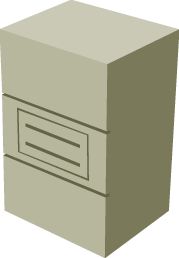 Push Model Configuration Staging Area
Contains DSC data
Лабораторная работа. Внедрение и поддержка Windows Server 2012
Упражнение 3. Управление серверами
Упражнение 4. Использование Windows PowerShell для управления серверами
Упражнение 1. Развертывание Windows Server 2012
Упражнение 2. Настройка Windows Server 2012 Server Core
Сценарий
А. Datum Corporation – это международная инженерно-производственная компания с головным офисом в Лондоне, Англия. A. Datum недавно развернула Windows Server 2012 с инфраструктурой для клиентов Windows 8.1.
Вы работали на A. Datum в течение нескольких лет в качестве специалиста технической поддержки и недавно Вас повысили до специалиста по поддержке серверов.
Отдел маркетинга приобрел новые веб-приложения. Вам необходимо установить и настроить серверы в центре обработки данных для этоих приложений. Один сервер имеет графический интерфейс, а другой сервер настроен как Server Core (базово).
Информация для доступа
Виртуальные машины 	   20410D‑LON‑DC1
	   20410D‑LON‑SVR3
	   20410D‑LON‑CORE	
Имя пользователя	   Adatum\Administrator	
Пароль	   Pa$$w0rd
Расчетное время: 75 минут
Обзор лабораторной работы
Какой IP диапазон адресов используют компьютеры в  лабораторной работе?
Почему вы должны задать адрес DNS-сервера до присоединения к домену?
Кроме sconfig.cmd, какой другой инструмент Вы можете использовать, чтобы переименовать компьютер, работающий под управлением операционной системы Server Core?
Обзор модуля
Обзорные вопросы
Общие советы по исправлению неисправностей
Инструментарий